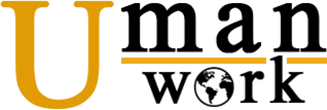 Стажуванняу країнах Європи, Канаді, США
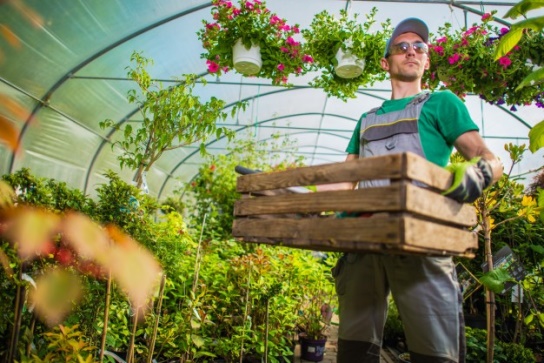 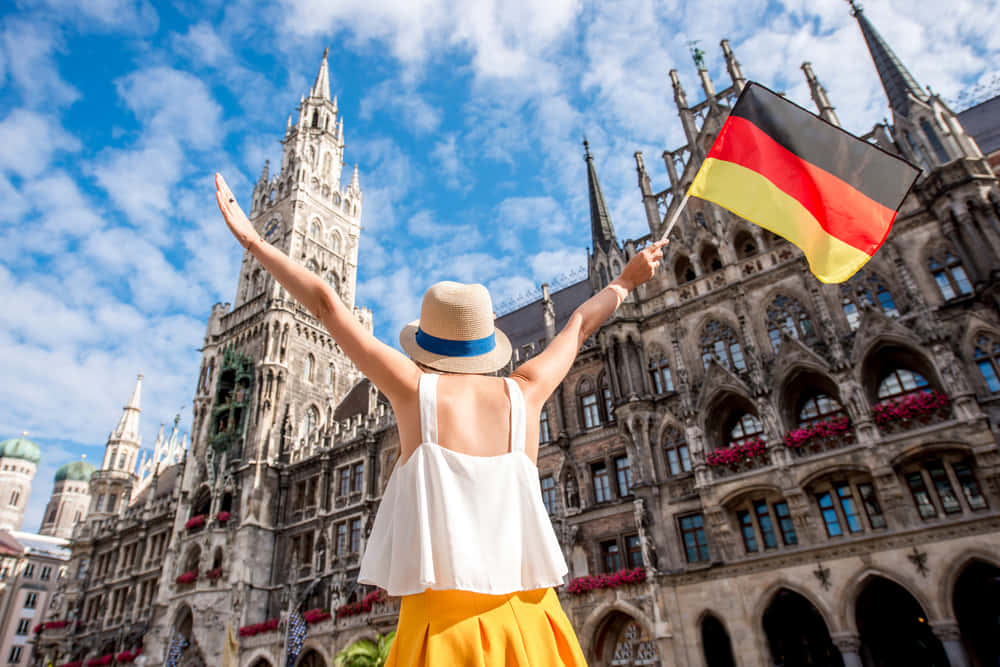 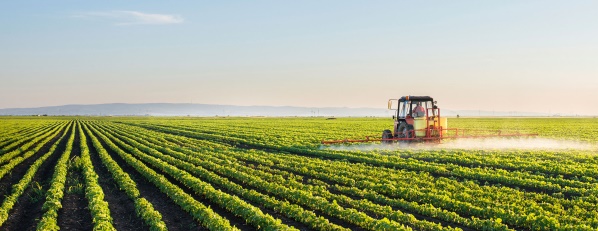 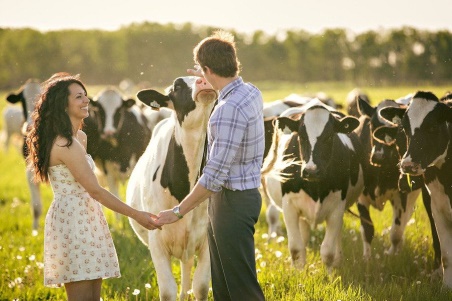 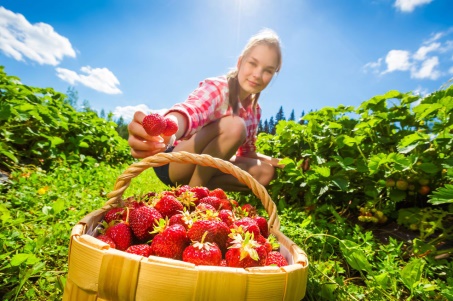 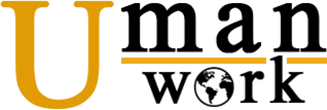 Про нас
23 РОКИ ДОСВІДУ ОРГАНІЗАЦІЇ СТАЖУВАННЯ ЗА КОРДОНОМ
17 ПРОГРАМ У 11 КРАЇН СВІТУ
     +380 98 845 6049                          
     +З80673464041      
+380 95 798 1859 
@UManWork.Agency
      @uman.work
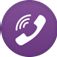 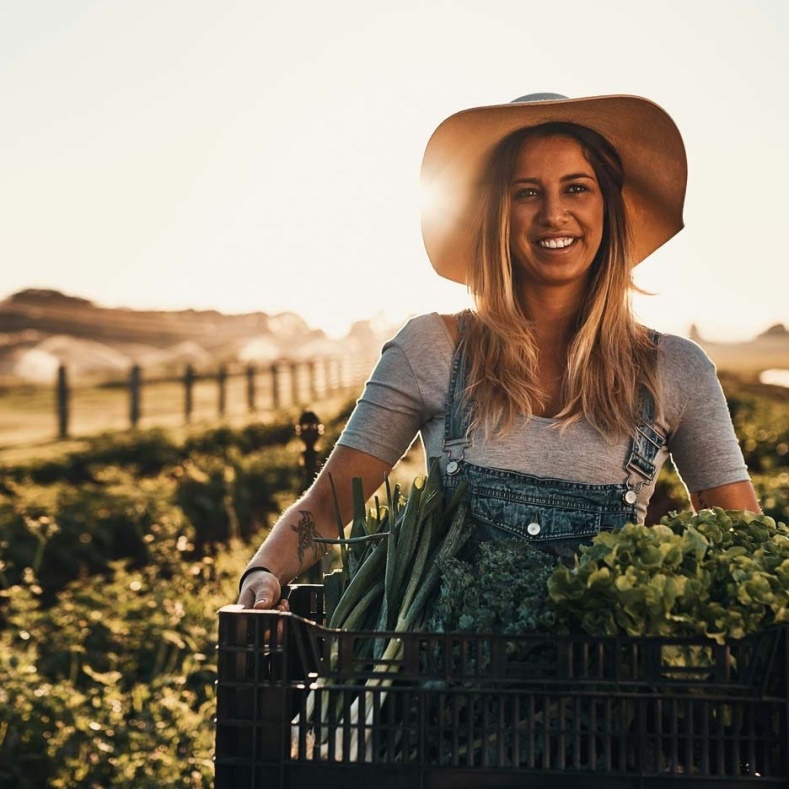 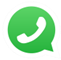 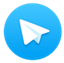 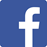 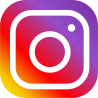 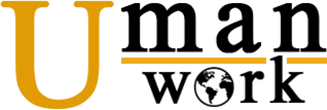 Наші програми
Короткотривала програма (1-3 місяці): 
      Німеччина
Довготривалі програми (3-12 місяців): 
       Німеччина, Данія, Швеція, США, Австралія, Канада, 
        Великобританія
Професійні  програми: 
     США, Канада, Австралія
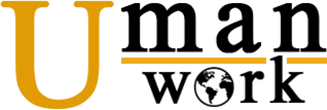 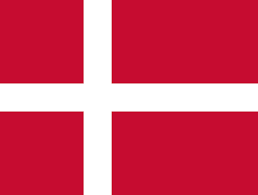 Данія
Галузі – тваринництво, рослинництво, овочівництво.
Термін – максимум 18 місяців.
Стипендія –  від 1500 євро/міс брутто.

Вимоги
Студент.
До 30 років.
Англійський  - КЕТ або IELTS – 
А2 (базовий).
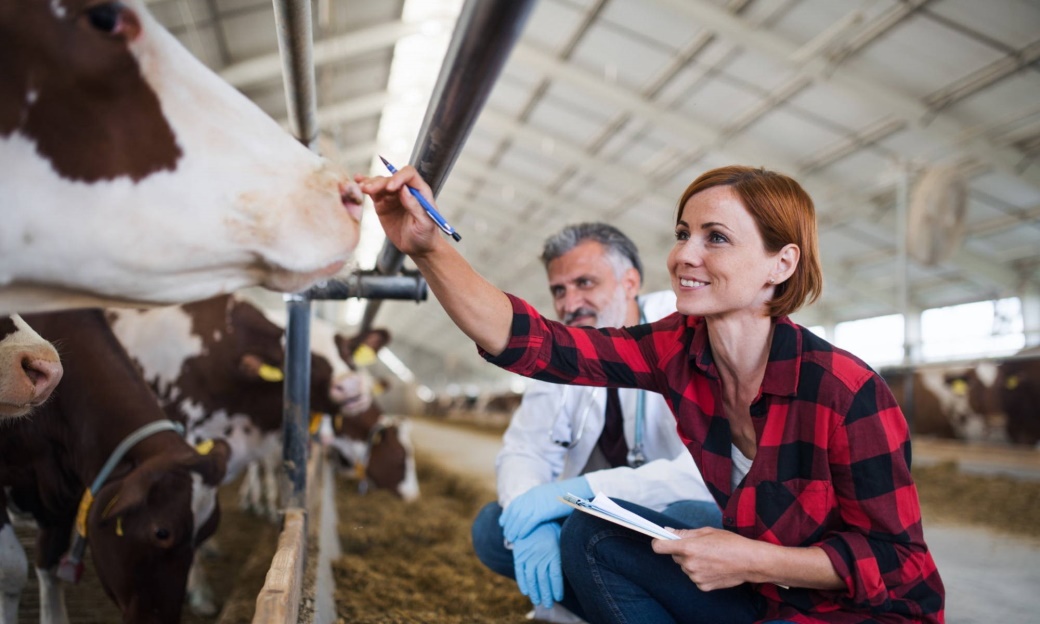 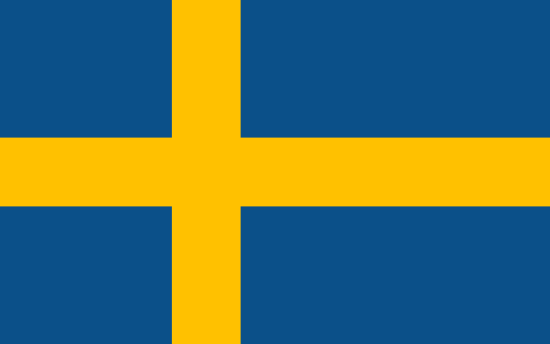 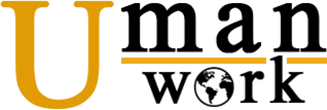 Швеція
Галузь - тваринництво  та рослинництво.
Термін – 6 місяців, з можливістю подовження.
Стипендія –  в середньому  800-1100 євро/міс.

Вимоги
Студент або з відповідним
досвідом роботи.
До 28 років. 
Англійська  або німецька – 
базовий рівень.
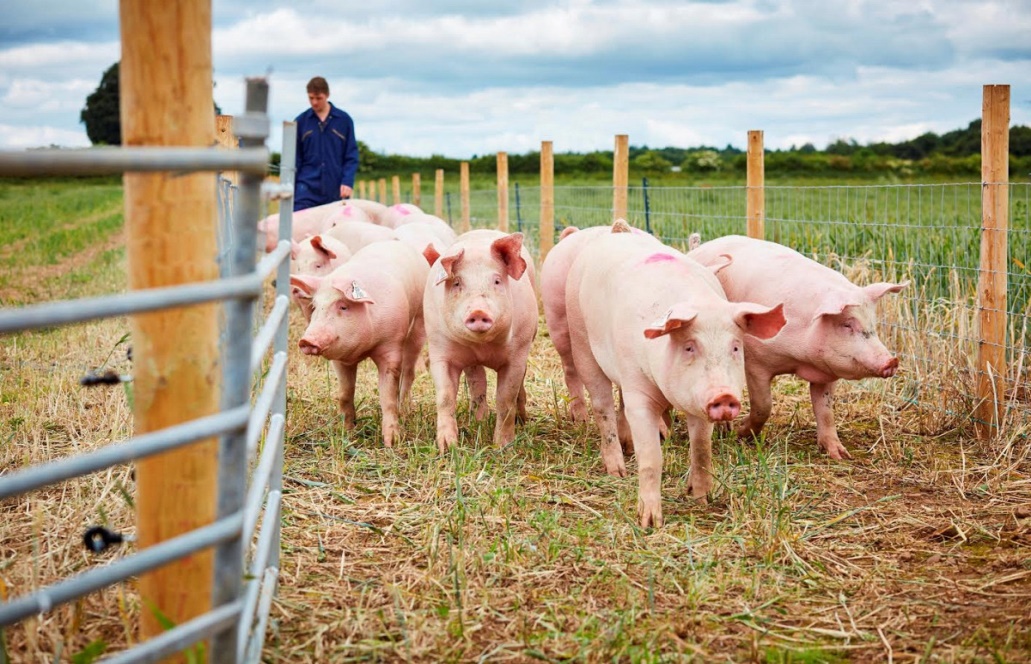 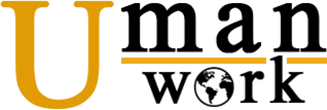 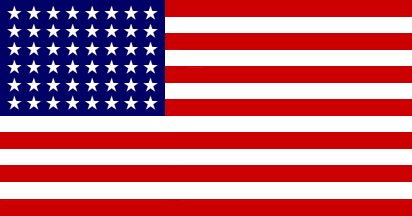 США
Галузь - сільське господарство.
Термін - 3 до 18 міс.
Стипендія -  від 1400 дол/міс.
Можливе семестрове навчання  в державному ВУЗі США.  

Вимоги
Студент, випускник або 4 роки
досвіду.
До 35 років.
Розмовна англійська.
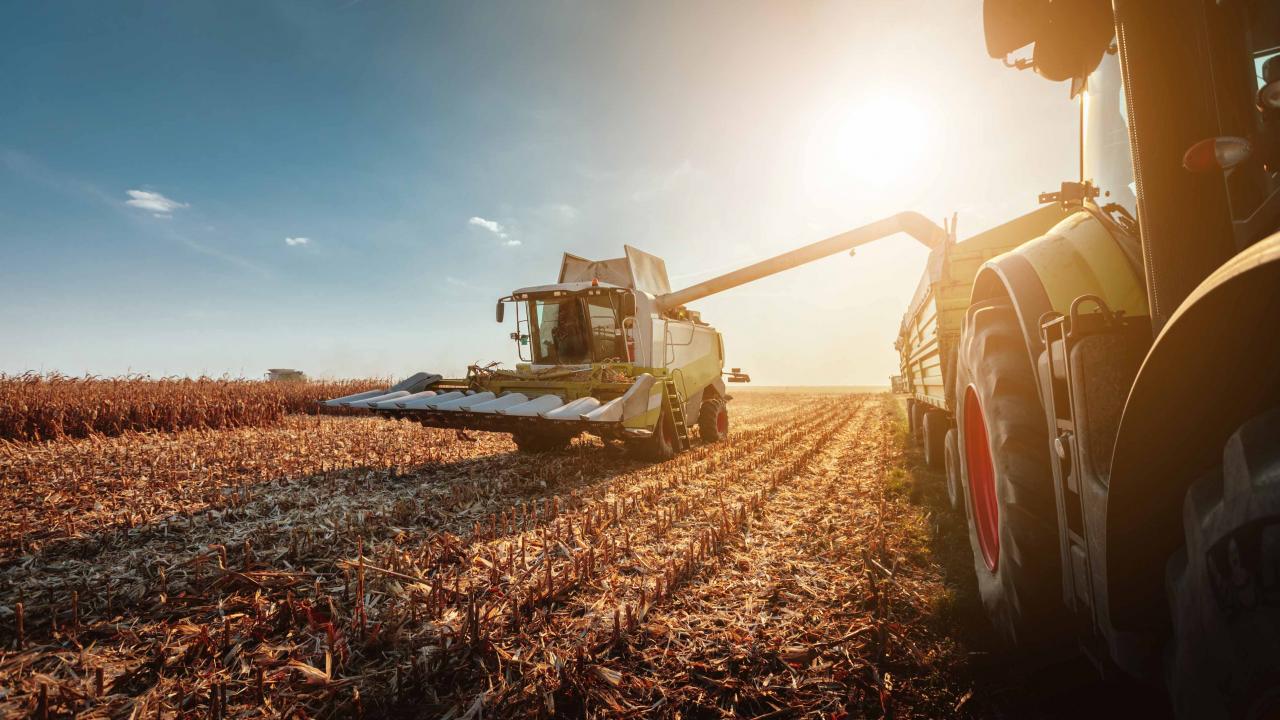 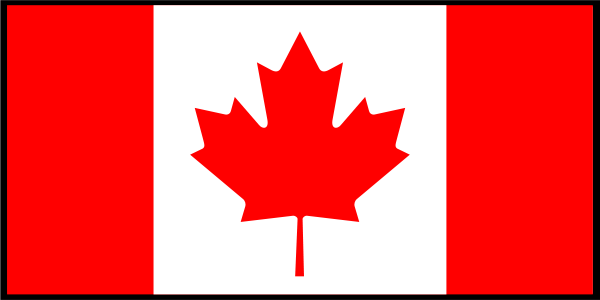 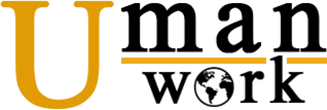 Канада
Галузь - сільське господарство.
Термін -  12 міс або 2 роки.
Стипендія -  від 2000 кан.дол/міс..

Вимоги
Студент, випускник  або 4 роки 
досвіду.
До 35 років.
Розмовна англійська.
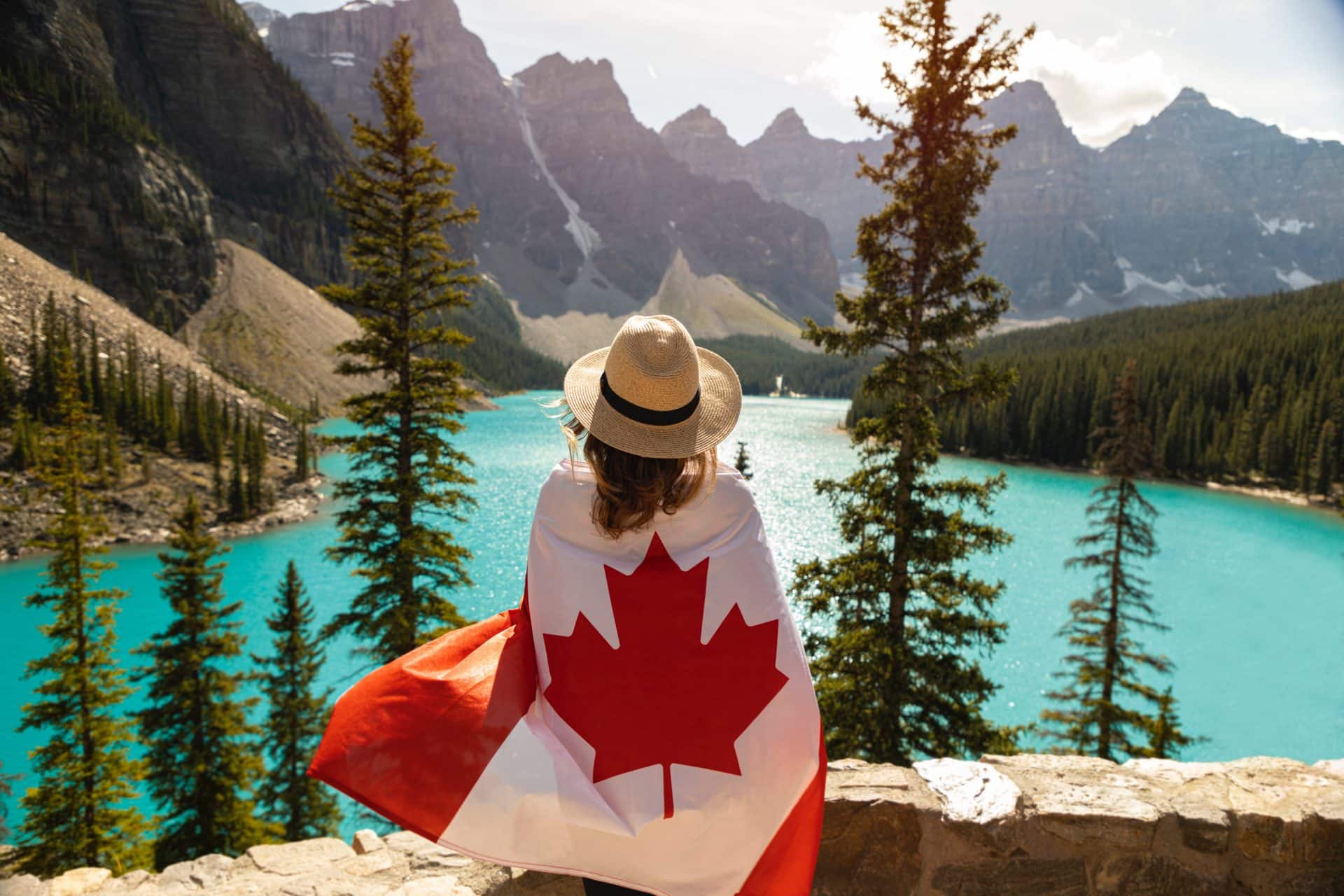 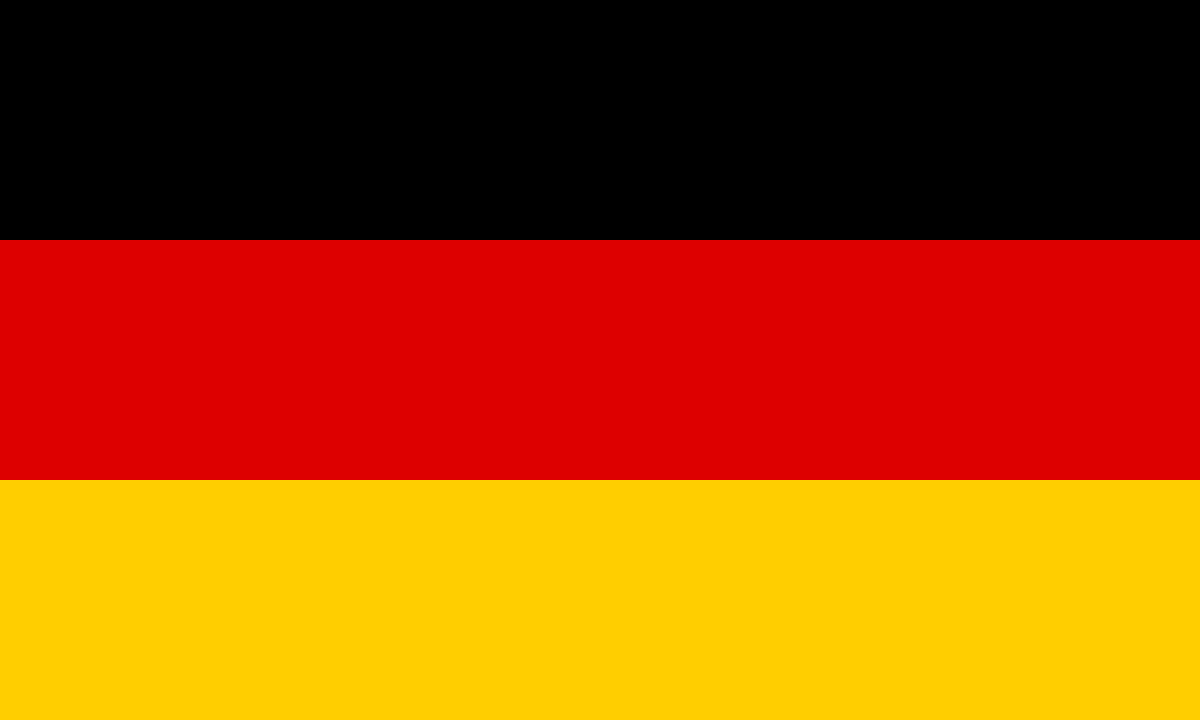 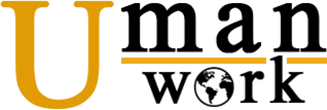 Німеччина
Галузь – овочеві та фруктові ферми відкритого та закритого ґрунту; тваринницькі ферми, готельно -ресторанна справа
Термін – від 1 до 12 місяців.
Стипендія –  від 1200 до 2000 євро/міс.

Вимоги
Студент.
До 30 років. 
Англійська  або німецька – 
початковий або без знання мов
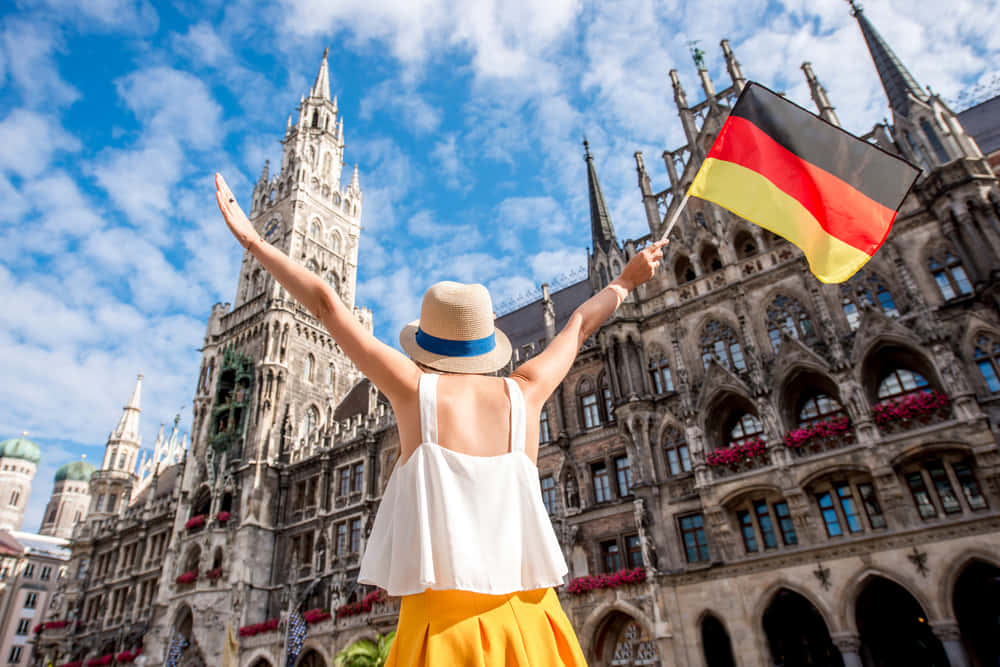 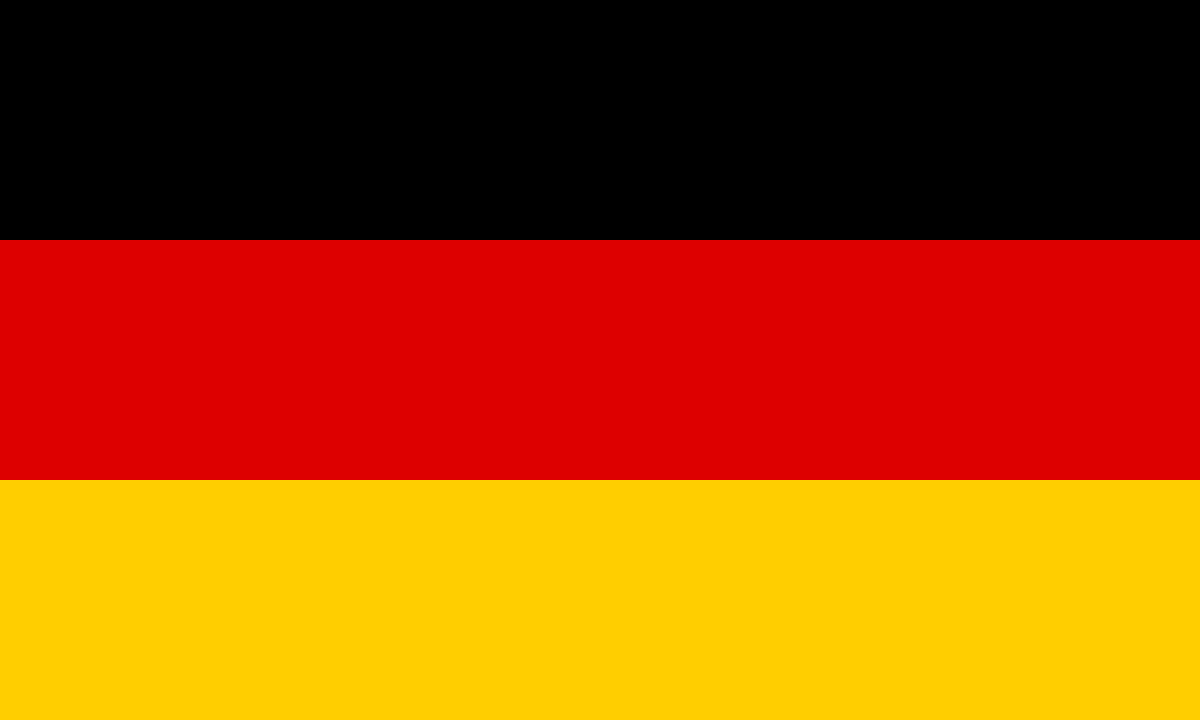 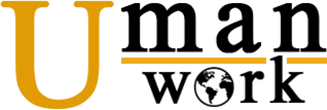 Німеччина
Найпопулярніші програми стажування в Німеччині:
Bonn’s Farm
Dorota’s Farm
Thomas’s Farm
Carsten’s Farm
Hinerk’s Farm
Lingen Hotel
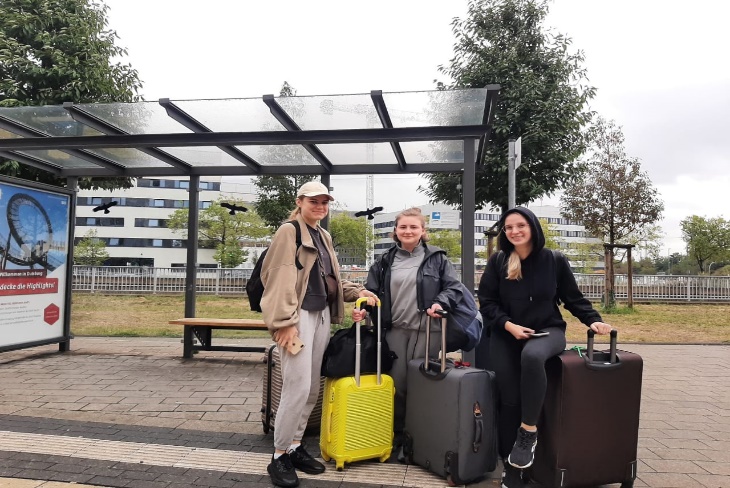 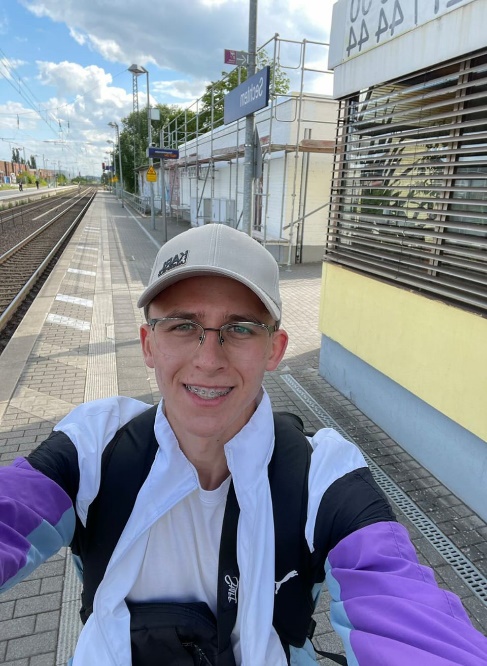 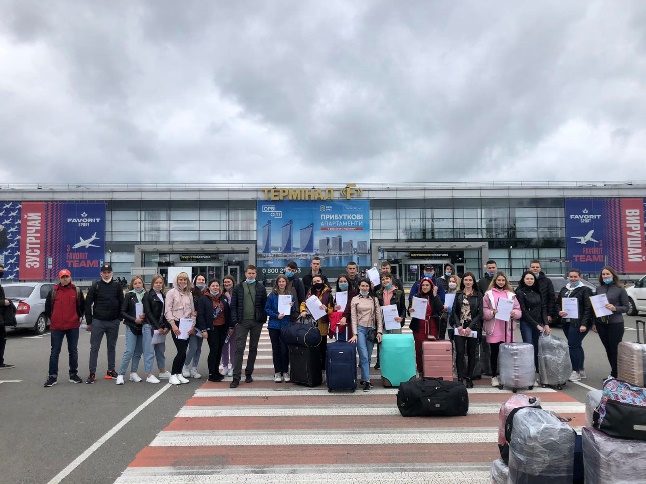 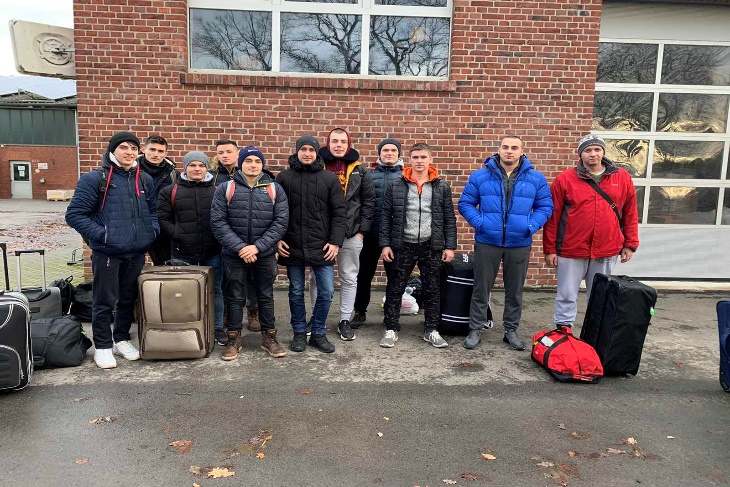 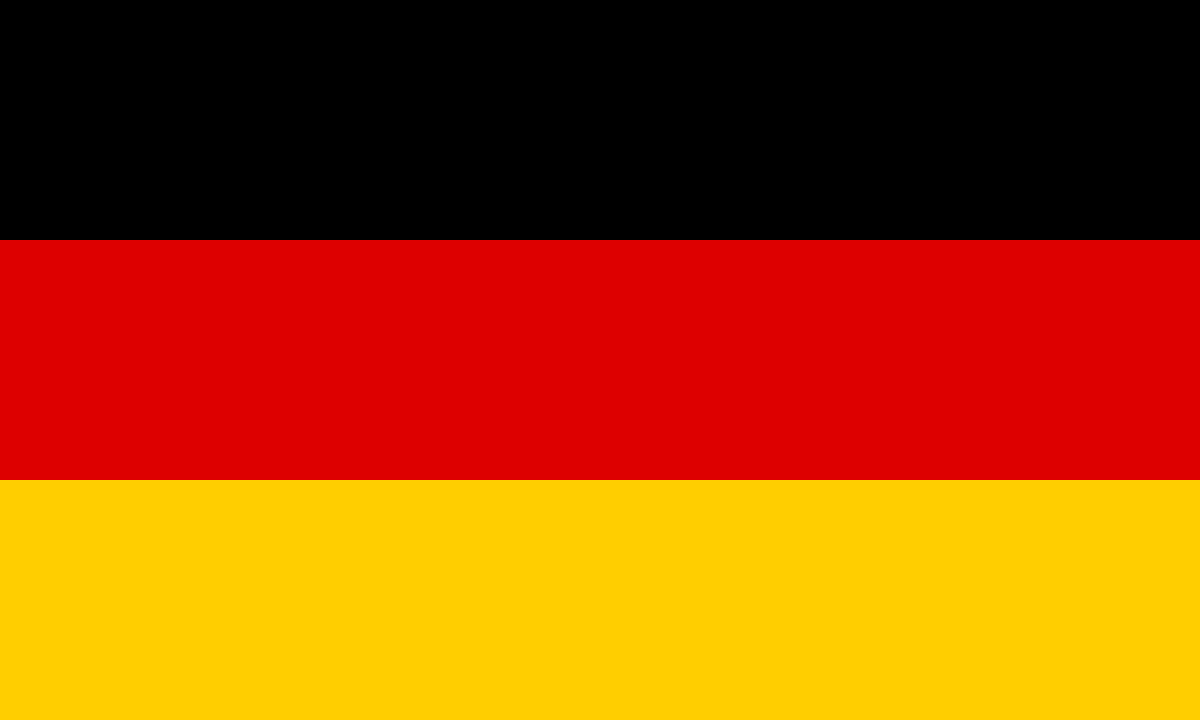 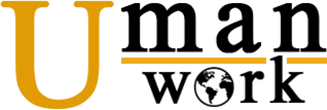 Наші ферми: Bonn’s Farm
Місто – Pulheim, Німеччина.
В середньому – 6 календарних днів стажування на один тиждень, 10 годин на один календарний день. Неділя – вільний день для дозвілля та ознайомлення з культурою та культурними цінностями. 
Збір полуниці,огірків.
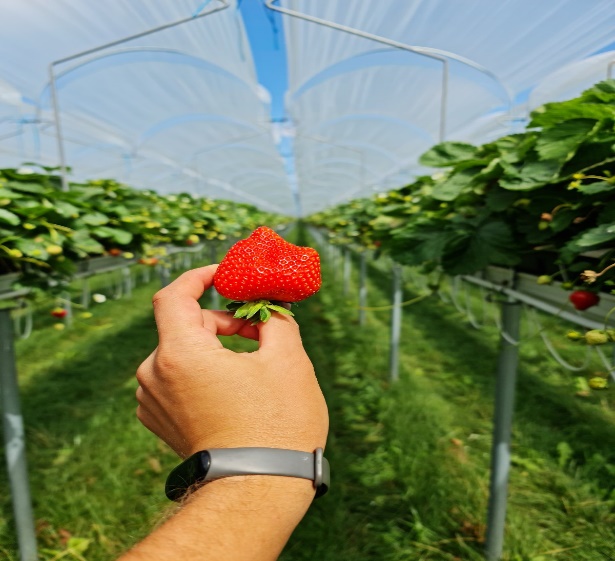 Умови проживання:
Проживання у вагончиках на території ферми, вартість – 12€ за добу (проживання та харчування). Забезпечують харчуванням.

Оплата:
Розмір стипендії за стажування складає 12 євро за годину мінус податки і оплати за проживання та харчування. 
В сезон збору полуниці- фермер переводить на акордну оплату.
Стипендія в 2023 році складала 1500-1600 євро в місяць.
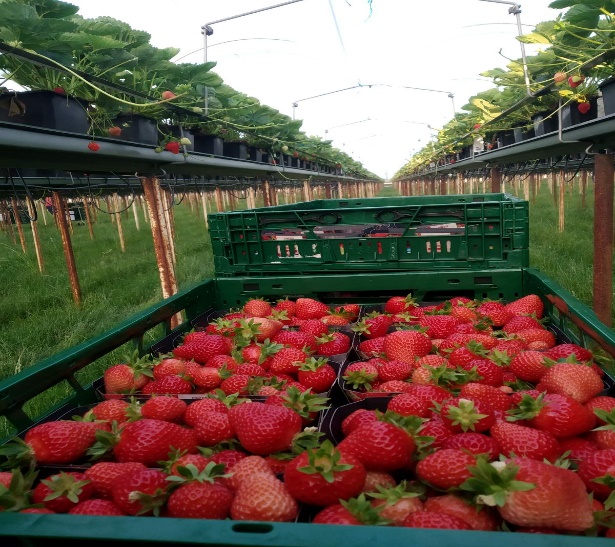 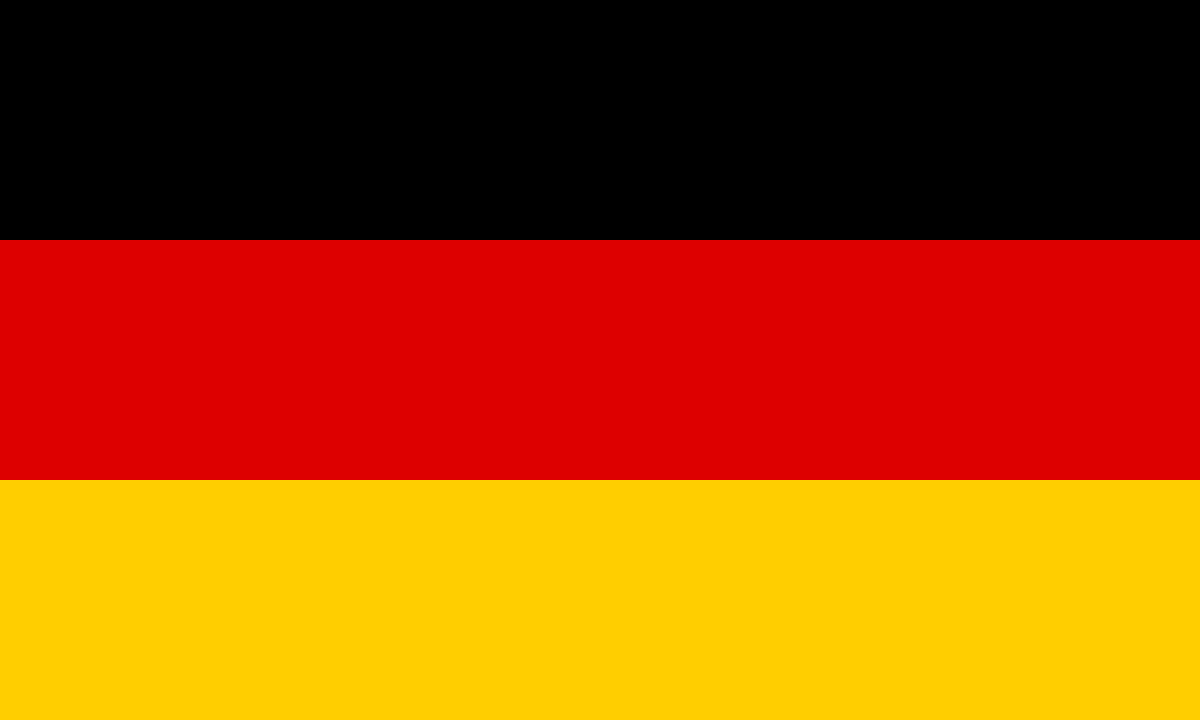 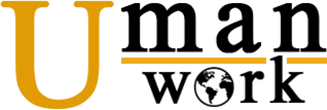 Наші ферми: Dorota’s Farm
Місто – Bornheim, Німеччина.
В середньому – 6 календарних днів стажування на один тиждень, 10 годин на один календарний день. Неділя – вільний день для дозвілля та ознайомлення з культурою та культурними цінностями.
Збір, полив, підрізання, пересаджування, розведення різних видів трав.
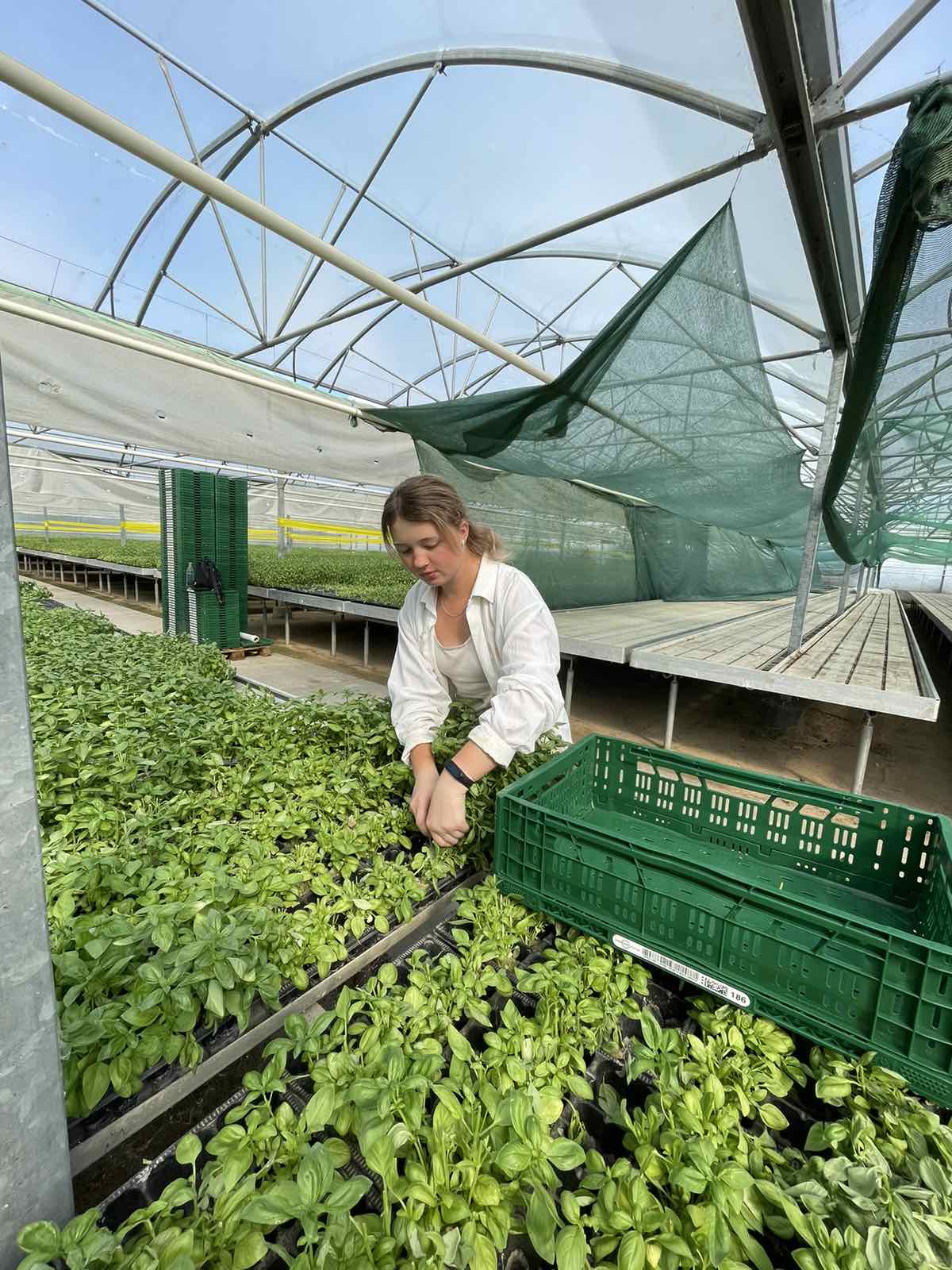 Умови проживання:
Проживання в контейнерах на території ферми, вартість – 5,9 € за добу. В користуванні холодильник, душ, загальна кухня, посуд. Їжу потрібно готувати самостійно.


Оплата:
Розмір стипендії за стажування складає 12 євро за годину мінус податки і оплати за проживання. 
Стипендія в 2023 році складала 1800 євро в місяць.
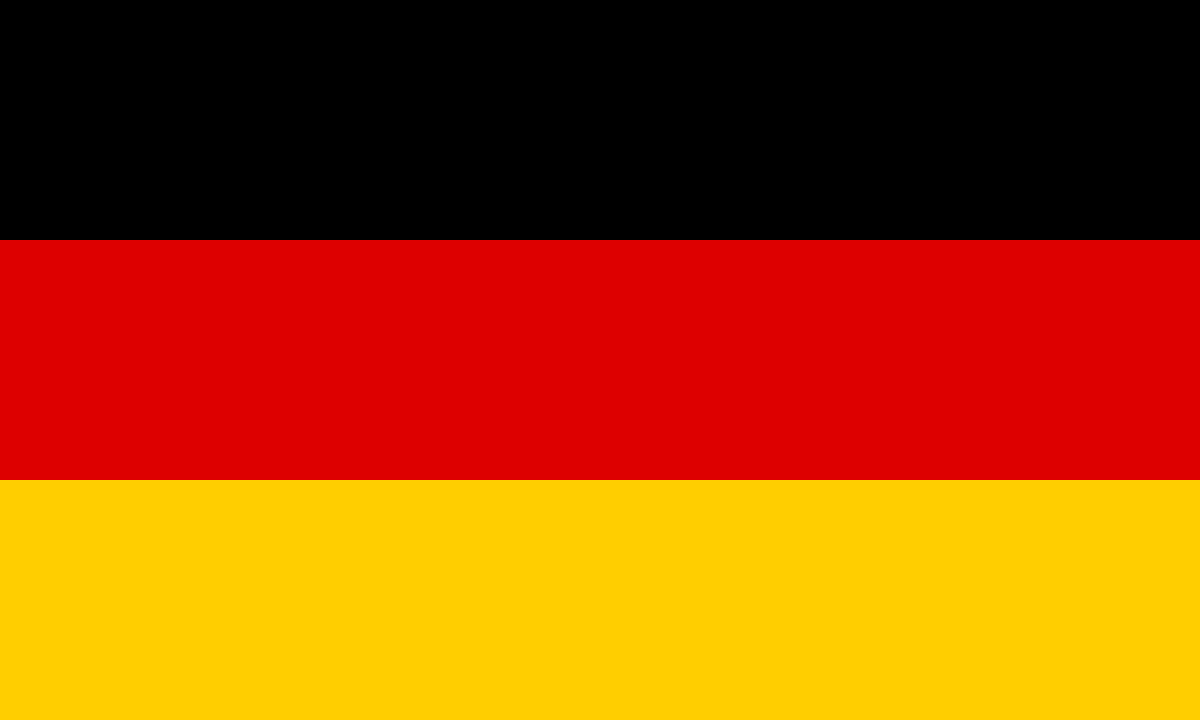 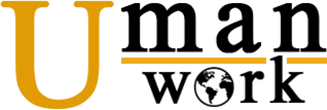 Dorota’s Farm
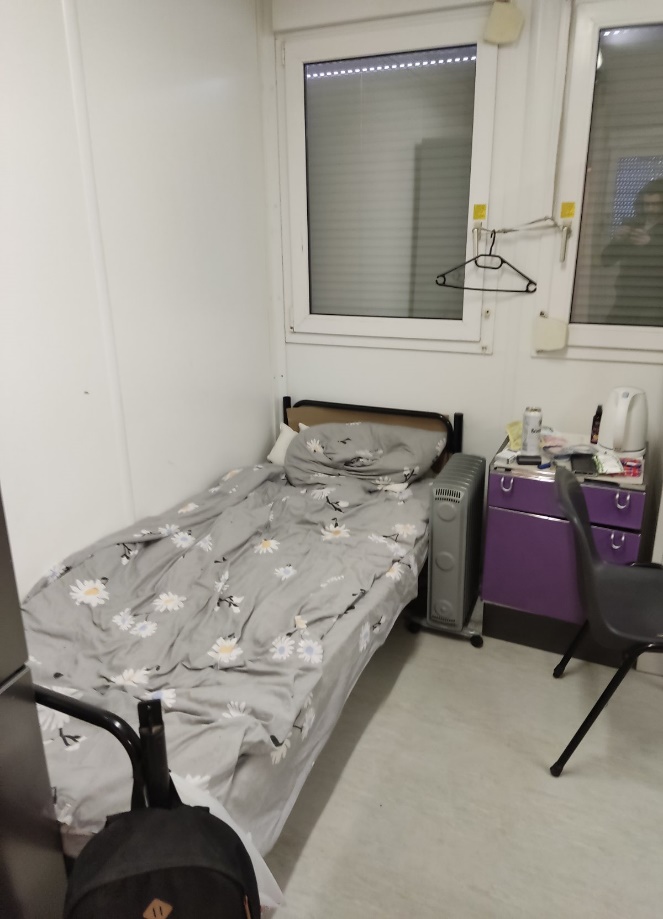 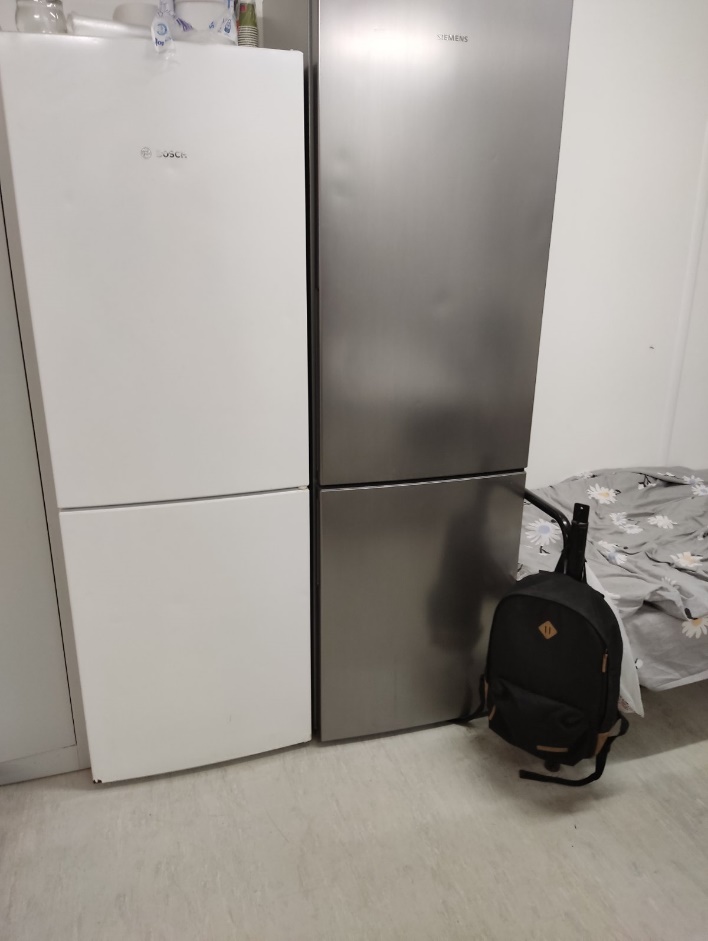 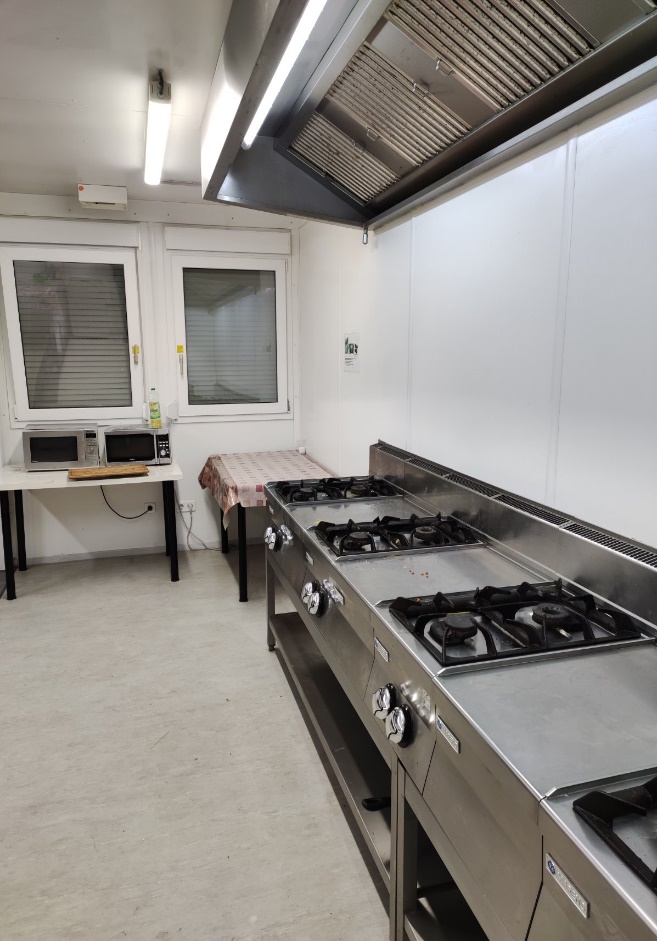 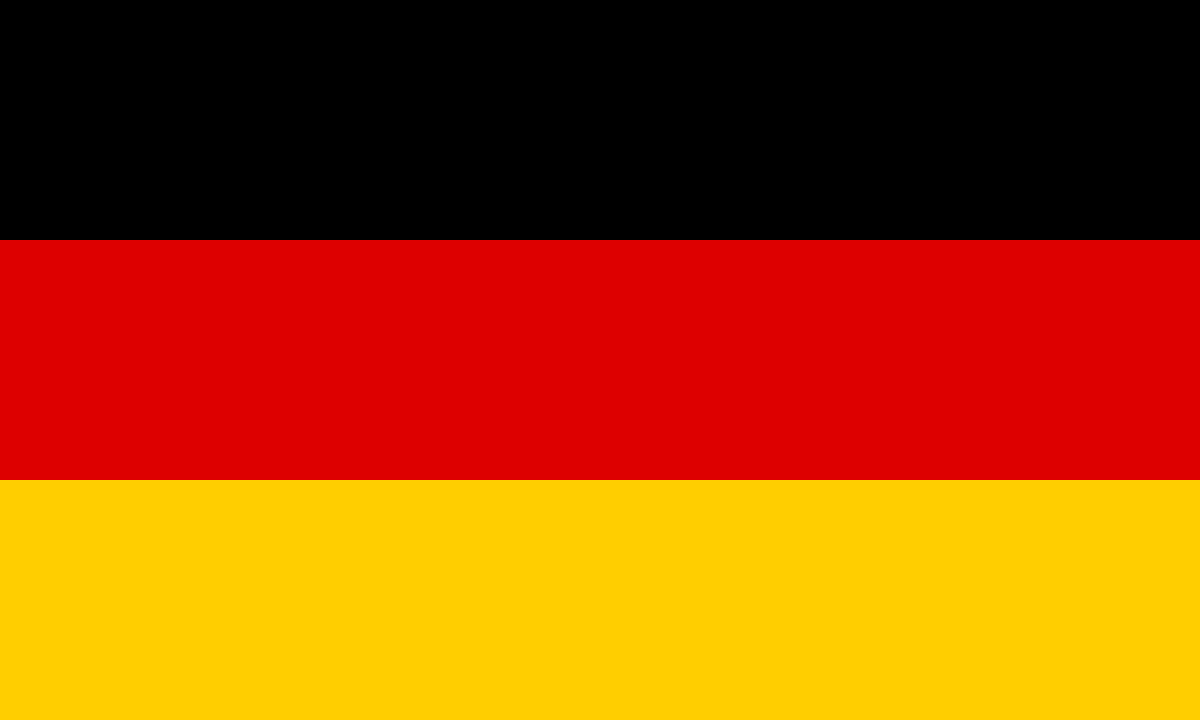 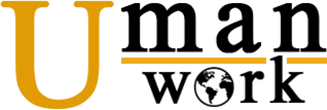 Dorota’s Farm
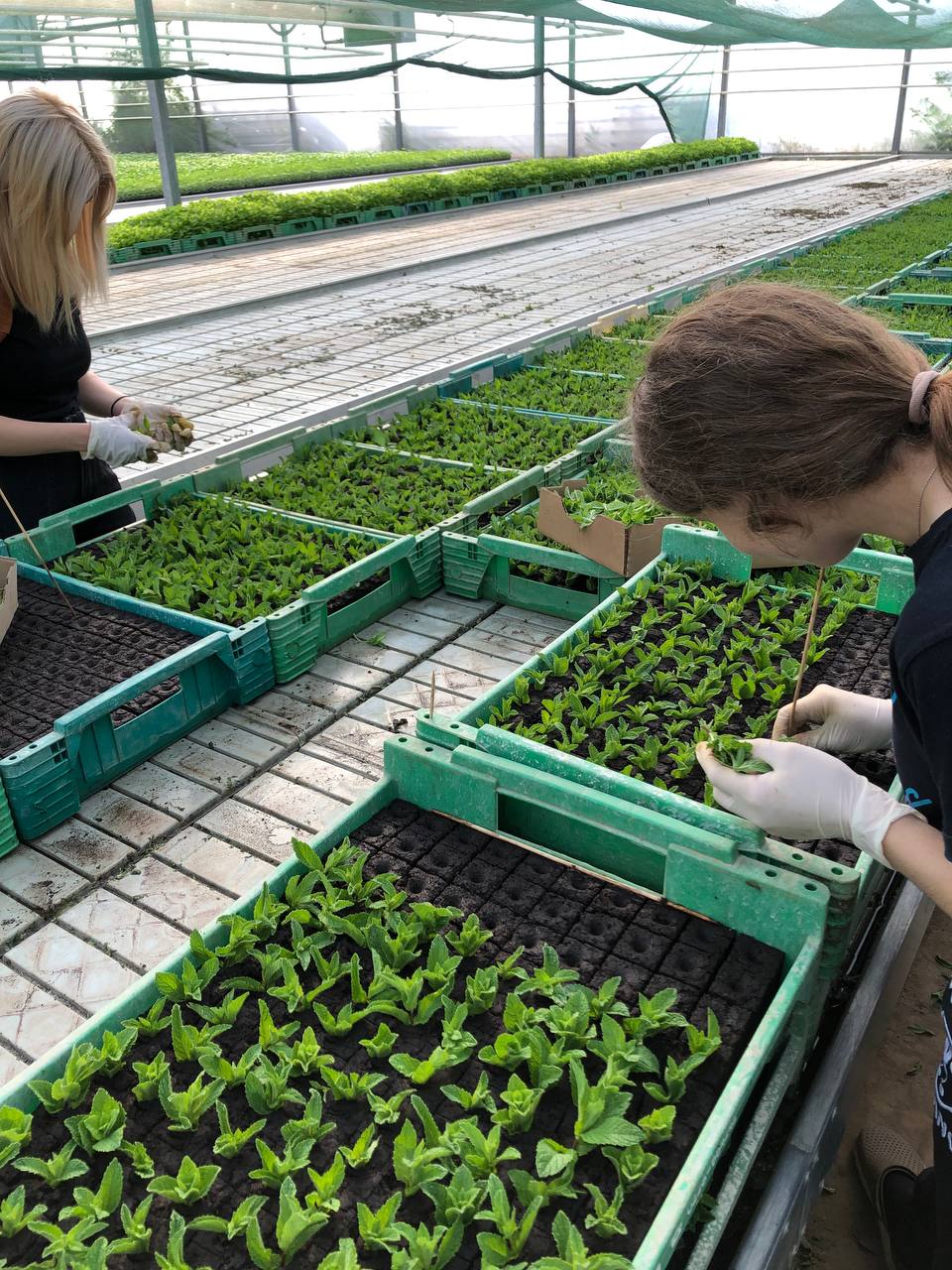 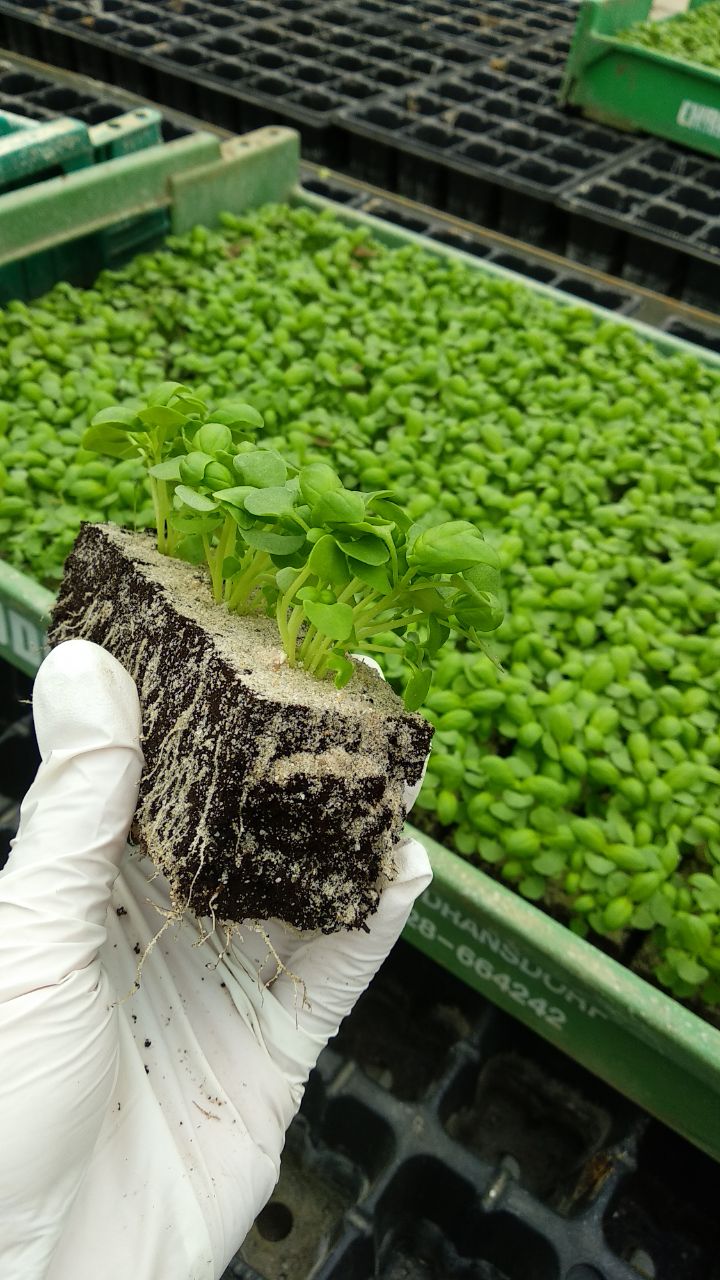 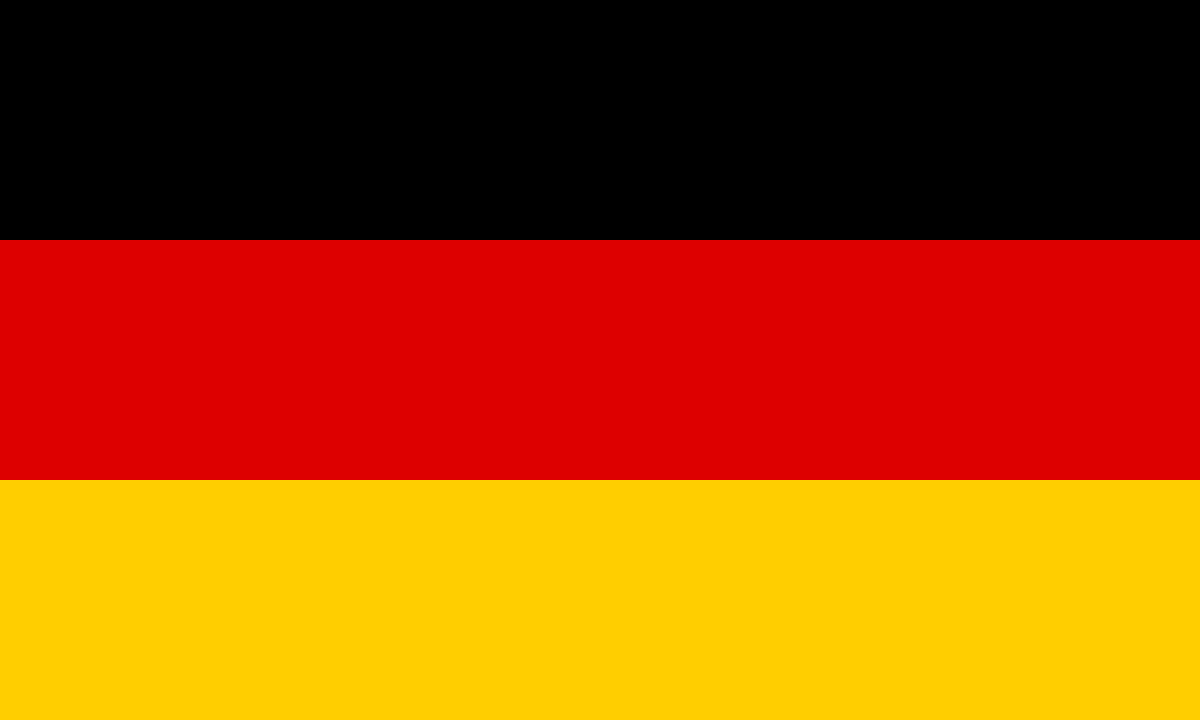 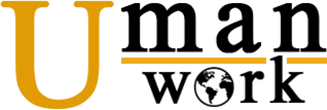 Dorota’s Farm
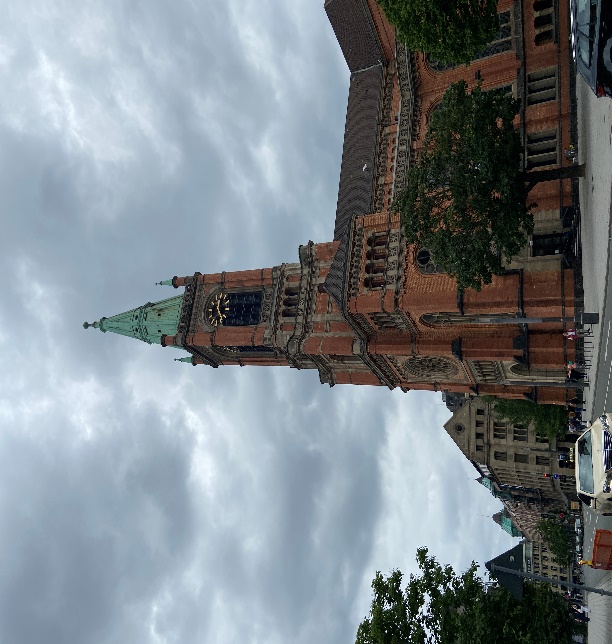 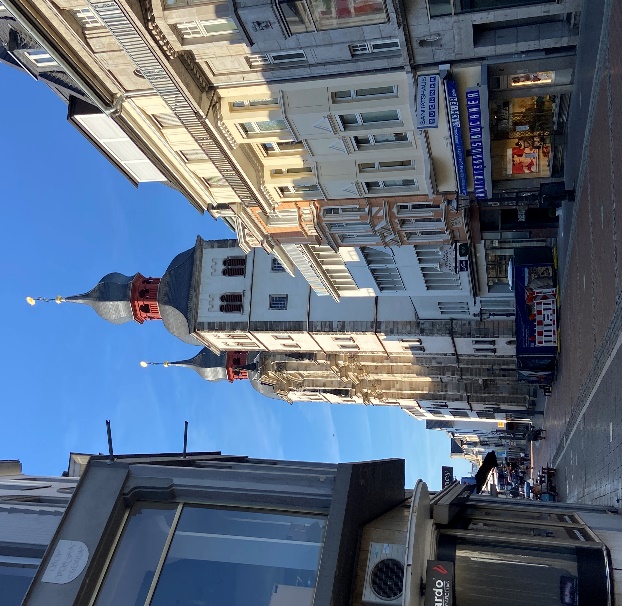 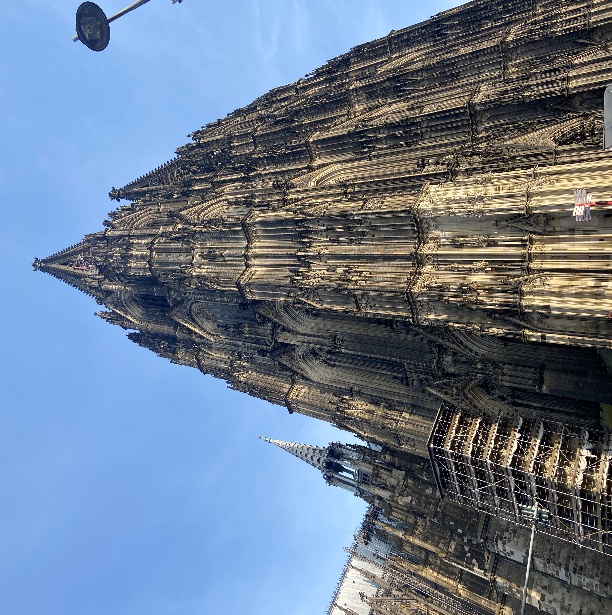 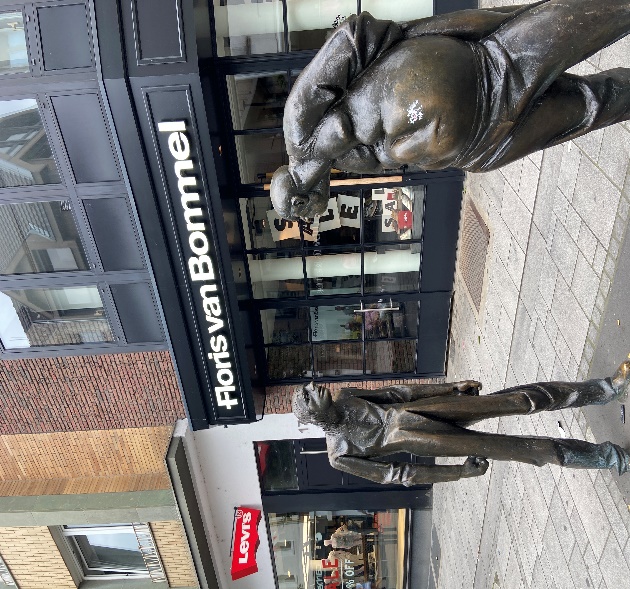 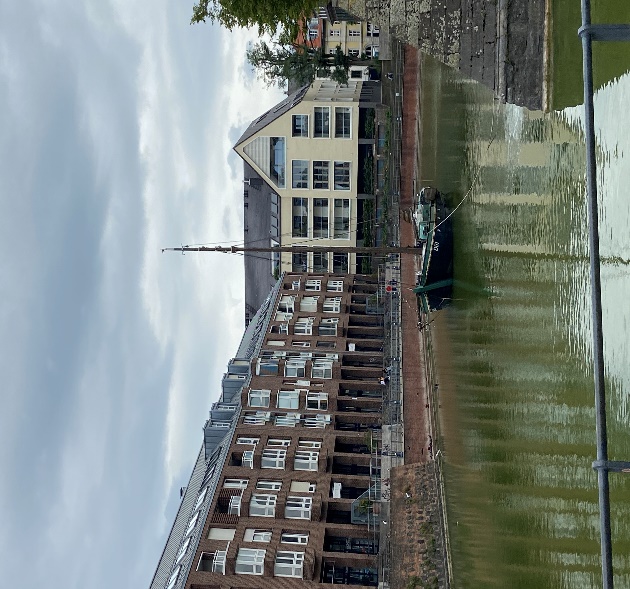 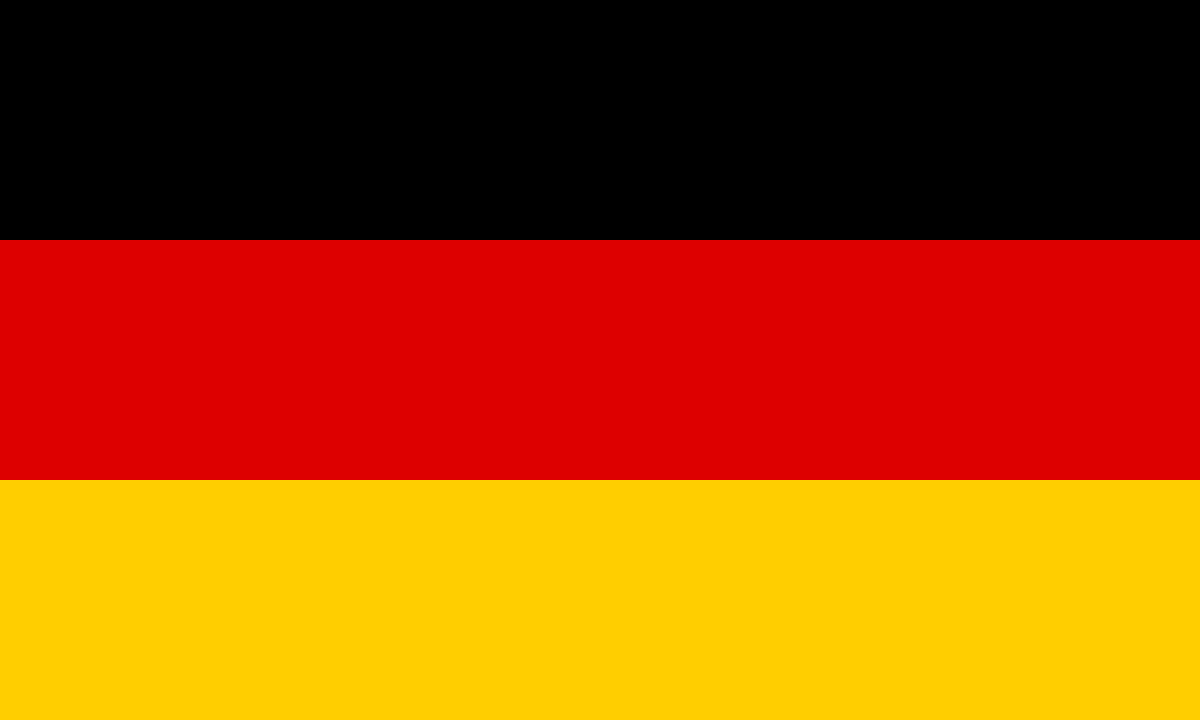 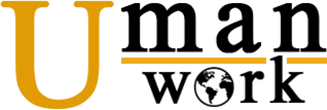 Наші ферми: Thomas’s Farm
Місто – Hürth, Німеччина.
В середньому – 6 календарних днів стажування на один тиждень, 10 годин на один календарний день. Неділя – вільний день для дозвілля та ознайомлення з культурою та культурними цінностями.
Збір полуниці та збір, догляд за квітами.
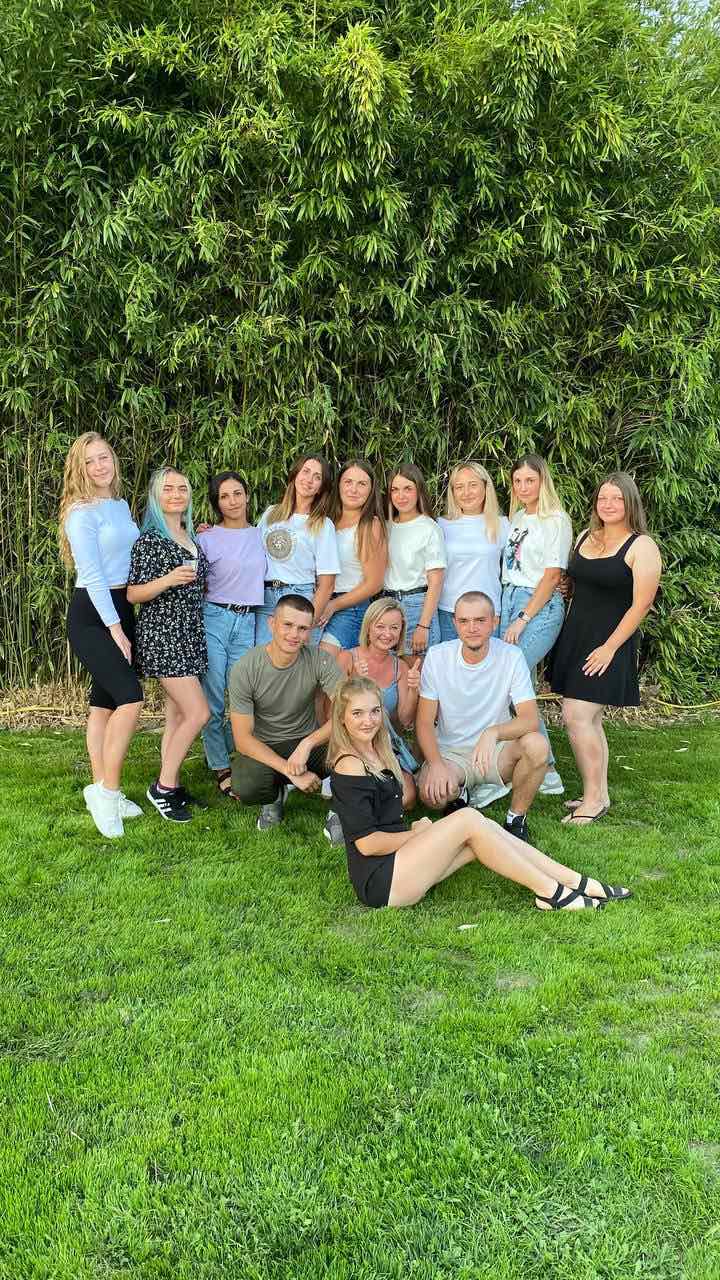 Умови проживання:
Проживання в будиночках на території ферми. Літом проживання в контейнерах – безкоштовно. В користуванні холодильник, душ, загальна кухня, посуд. Їжу потрібно готувати самостійно.

Оплата:
Розмір стипендії за стажування складає 12 євро за годину мінус податки і оплати за проживання. 
Стипендія в 2022 році складала 1800 євро в місяць.
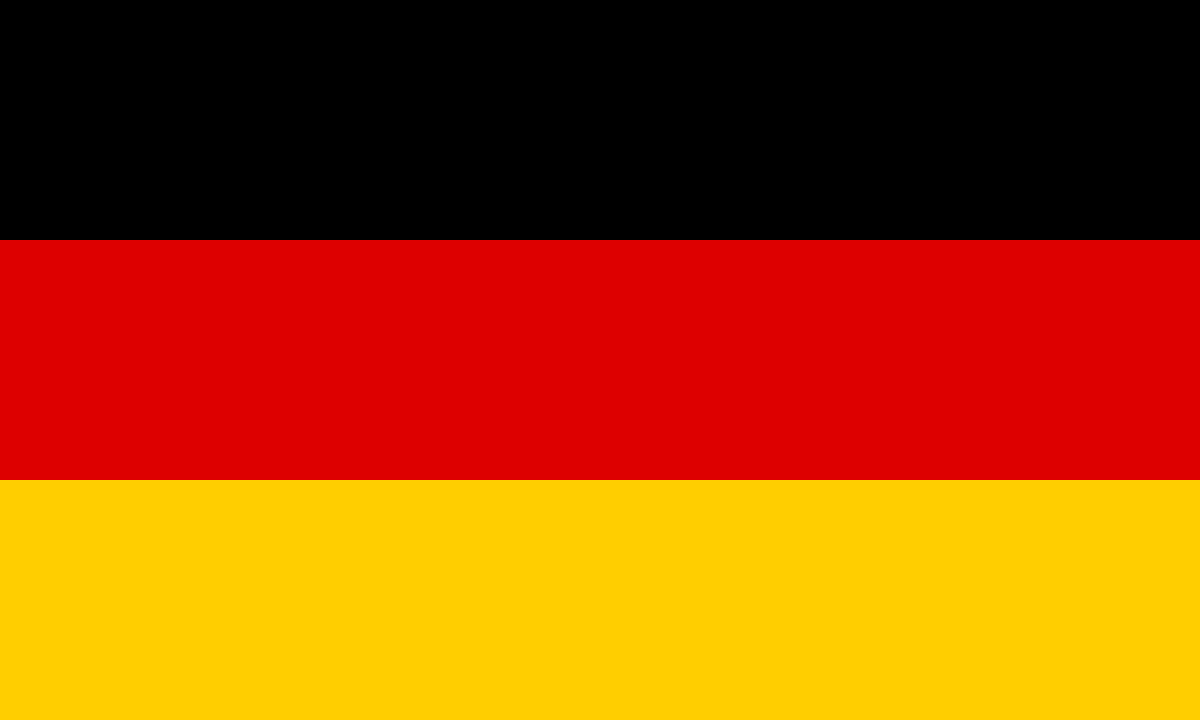 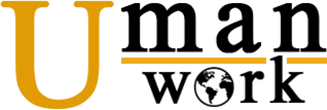 Thomas’s Farm
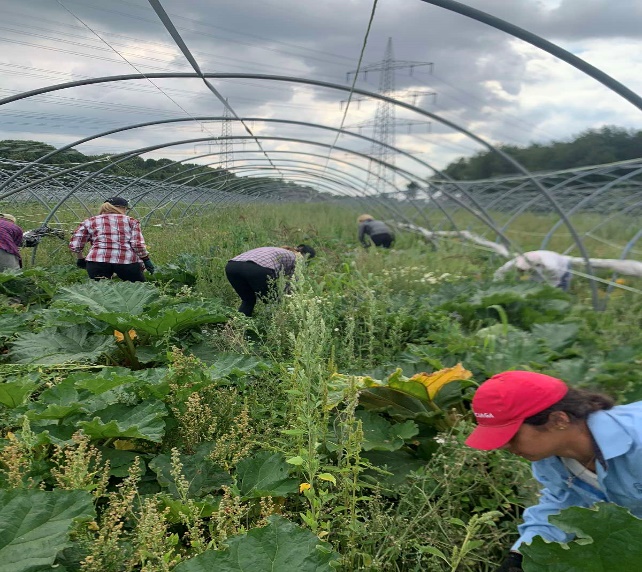 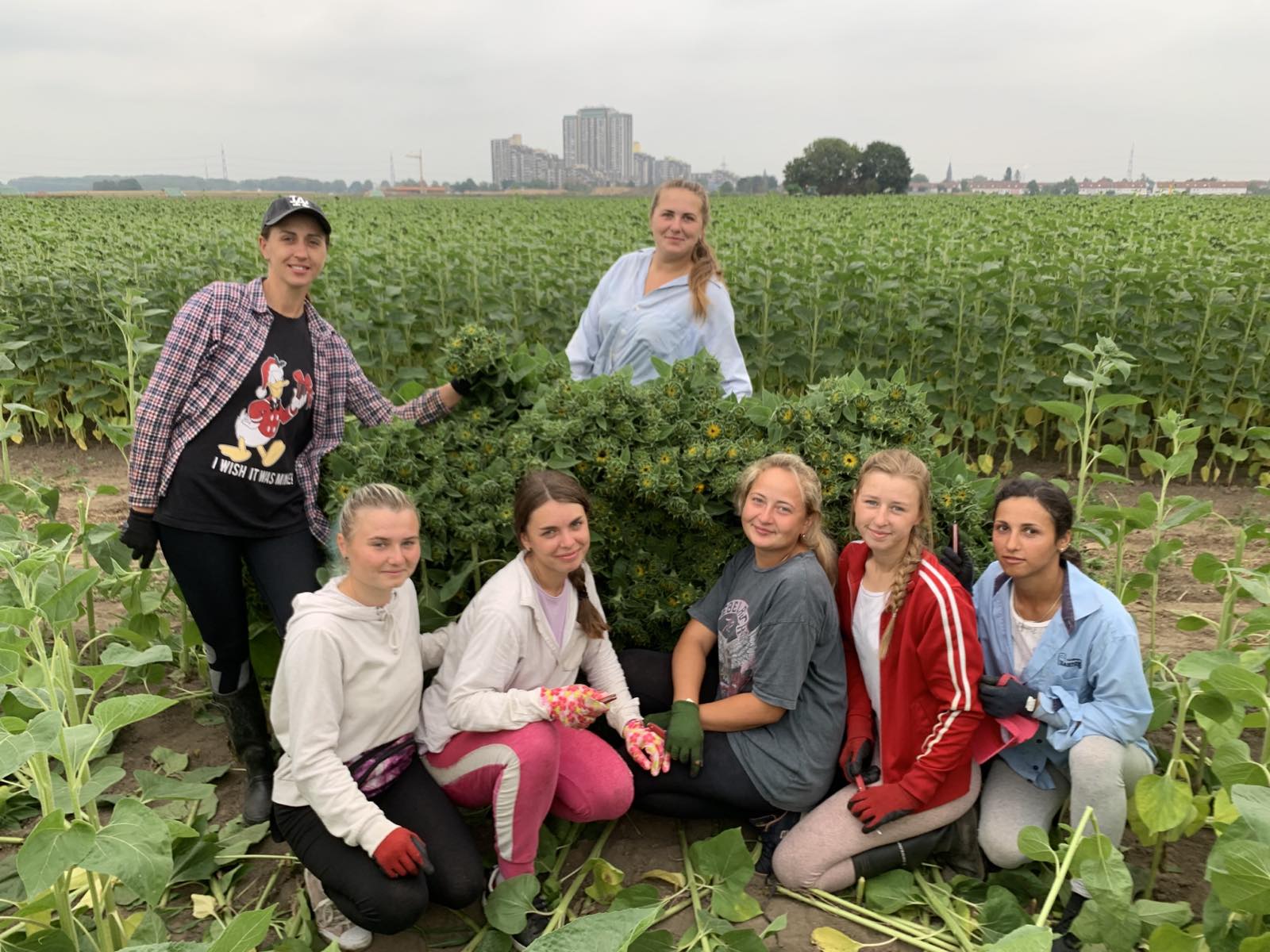 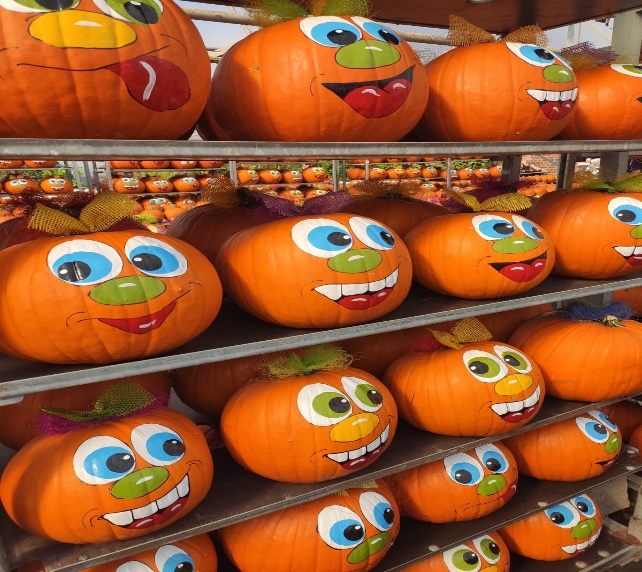 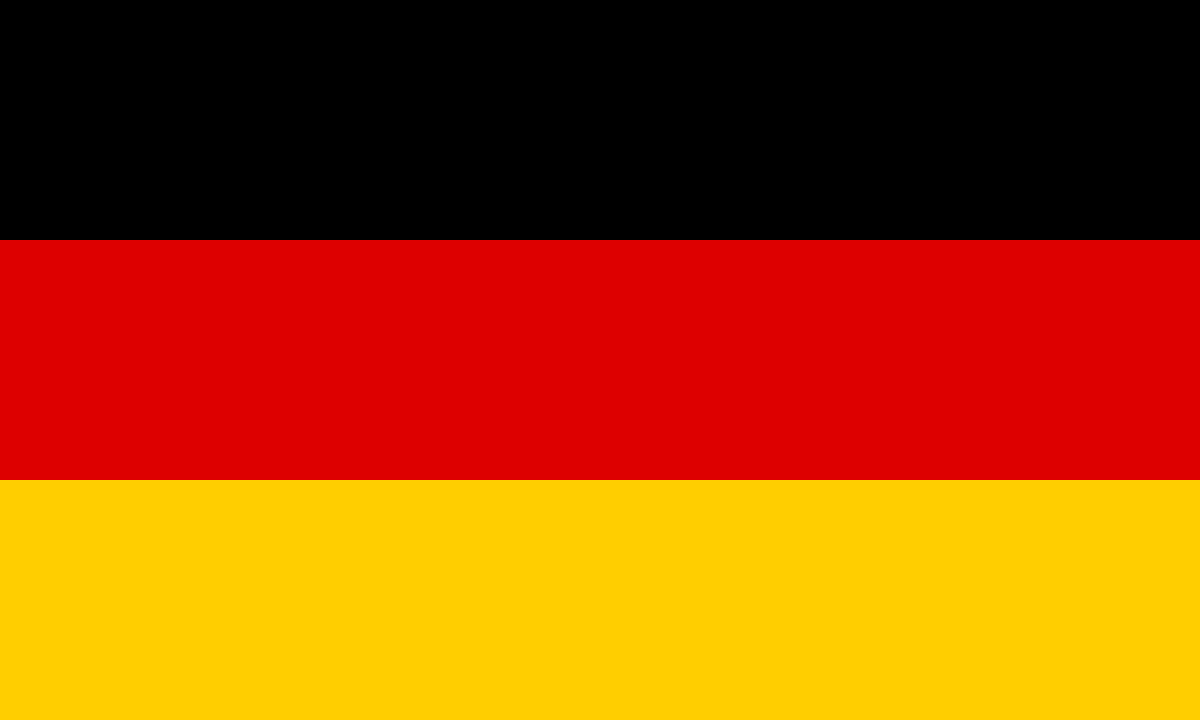 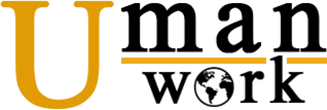 Thomas Farm
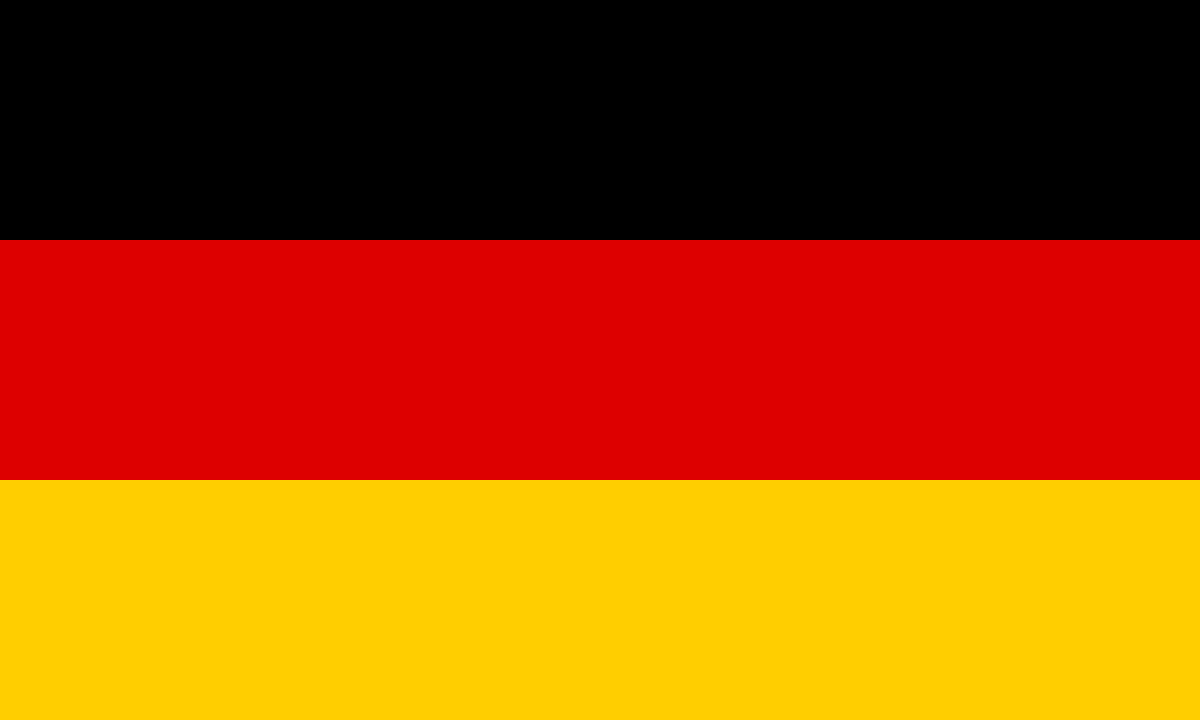 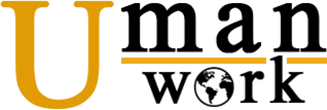 Наші ферми: Carsten’s Farm
Місто – Datteln, Німеччина.
В середньому – 6 календарних днів стажування на один тиждень, 10 годин на один календарний день. Неділя – вільний день для дозвілля та ознайомлення з культурою та культурними цінностями.
Вирощування, збір, сортування та фасування органічної моркви та кабачків(цукіні).
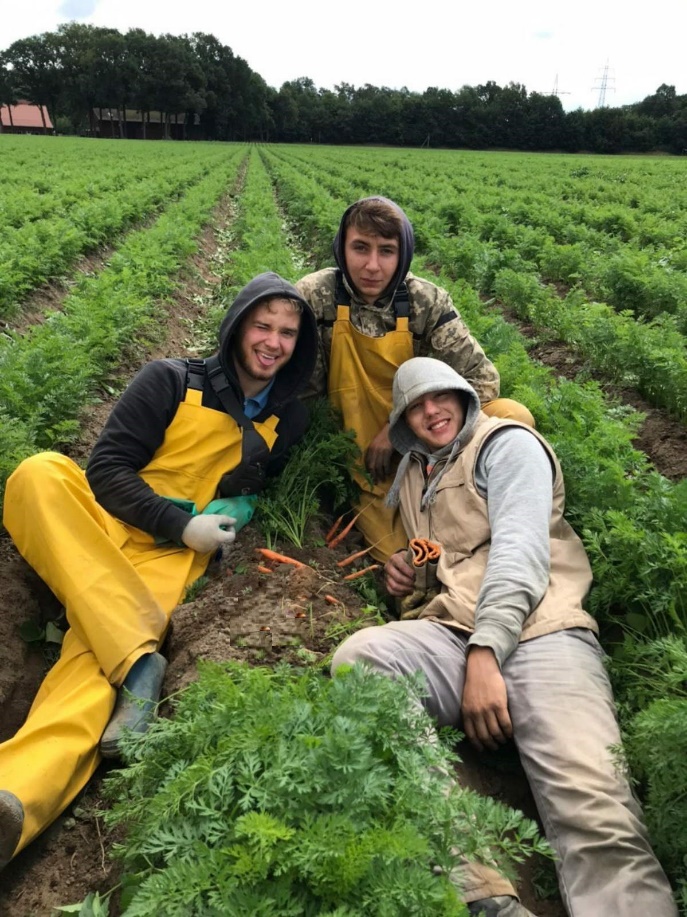 Умови проживання:
Проживання в трикімнатних сучасних квартирах за 5-6 км від ферми, вартість – 7,70 € за добу. В користуванні холодильник, посудомийка, душ, загальна кухня, посуд, Wi-Fi. Їжу потрібно готувати самостійно.

Оплата:
Розмір стипендії за стажування складає 12 євро за годину мінус податки і оплати за проживання. 
Стипендія складає 1800 євро в місяць (в середньому).
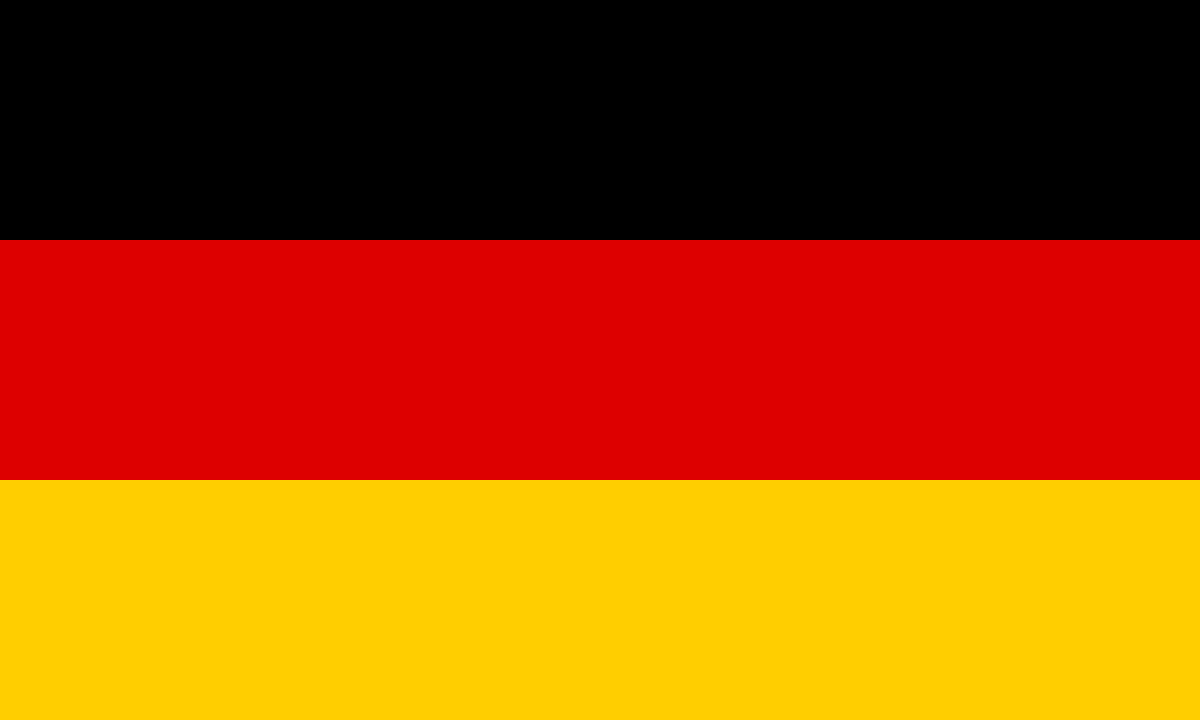 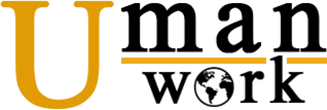 Carsten’s Farm
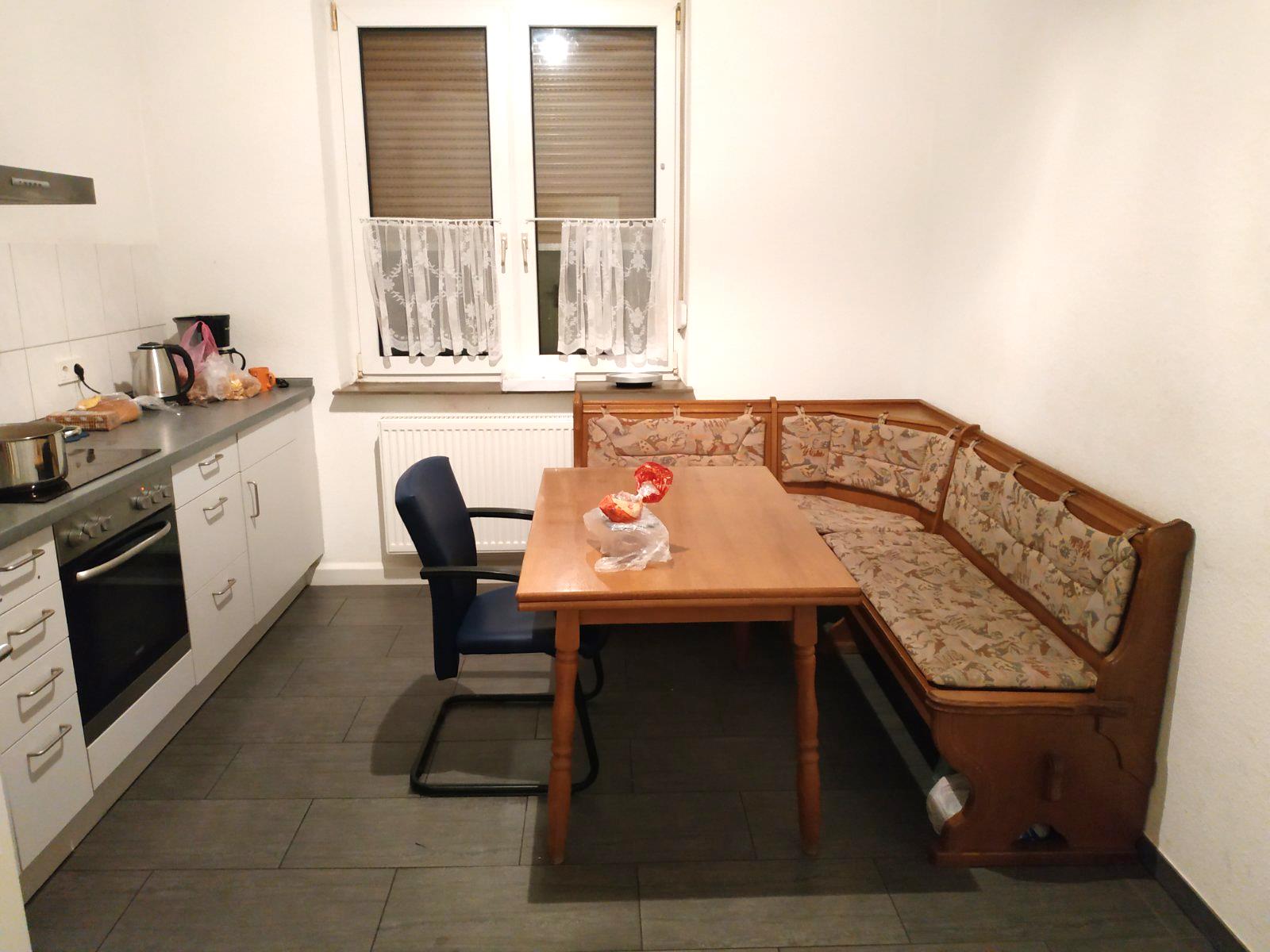 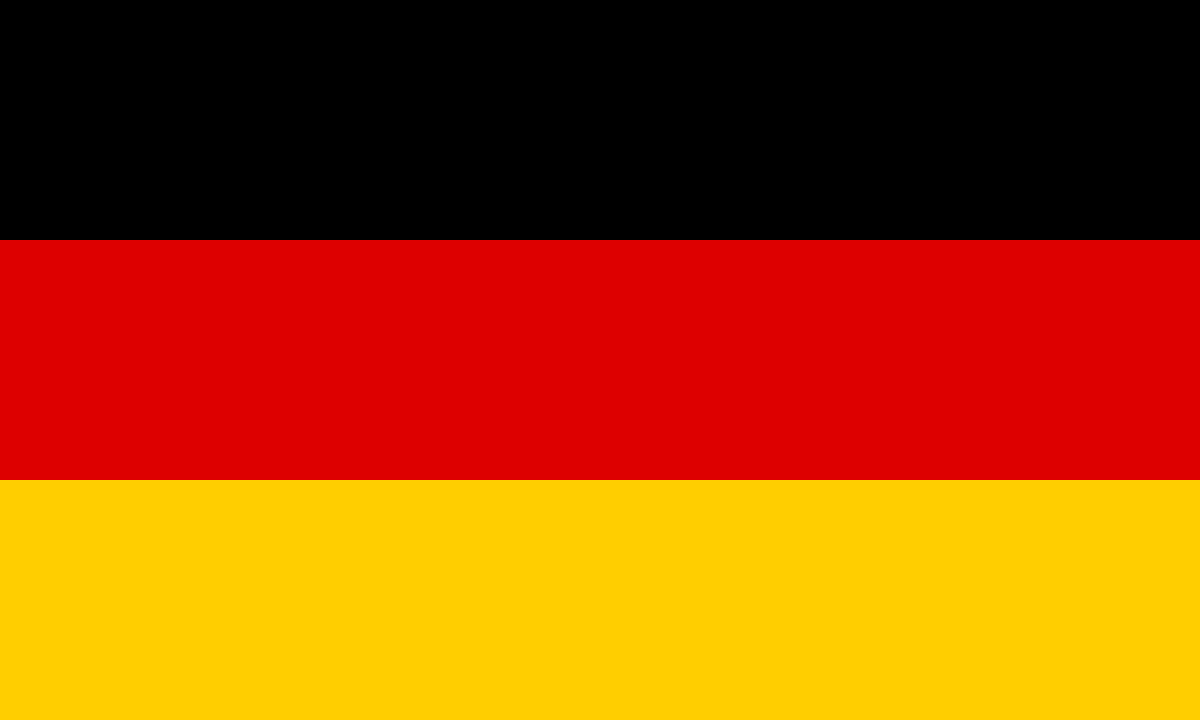 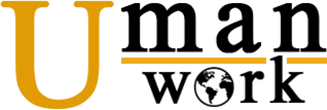 Carsten’s Farm
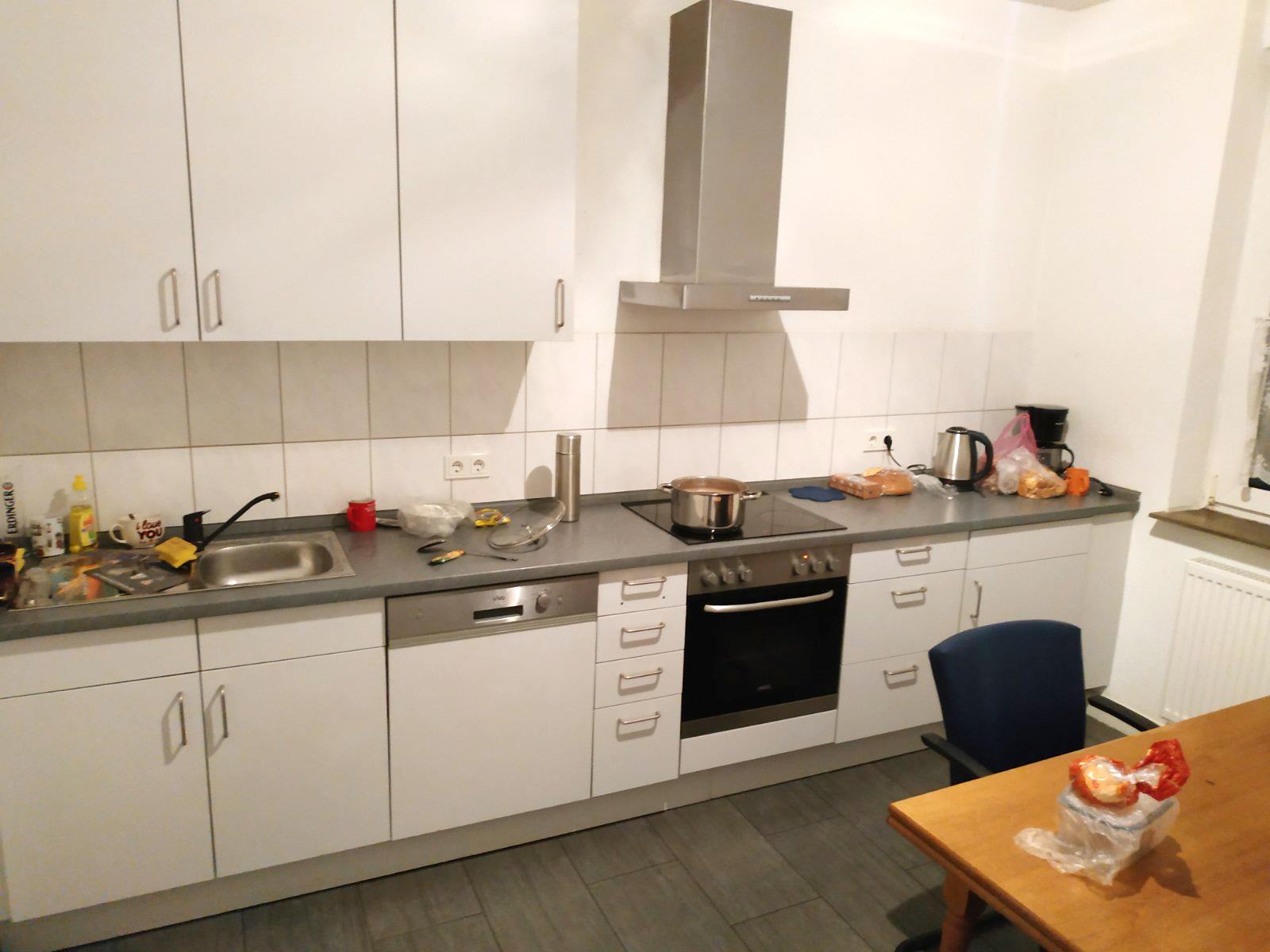 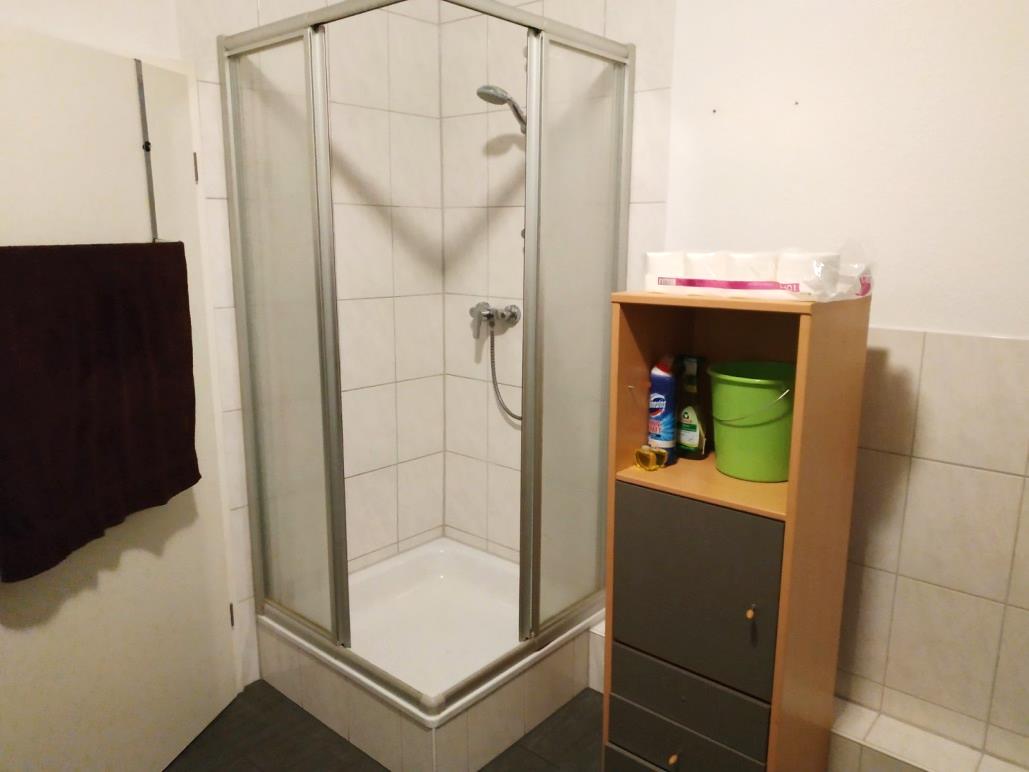 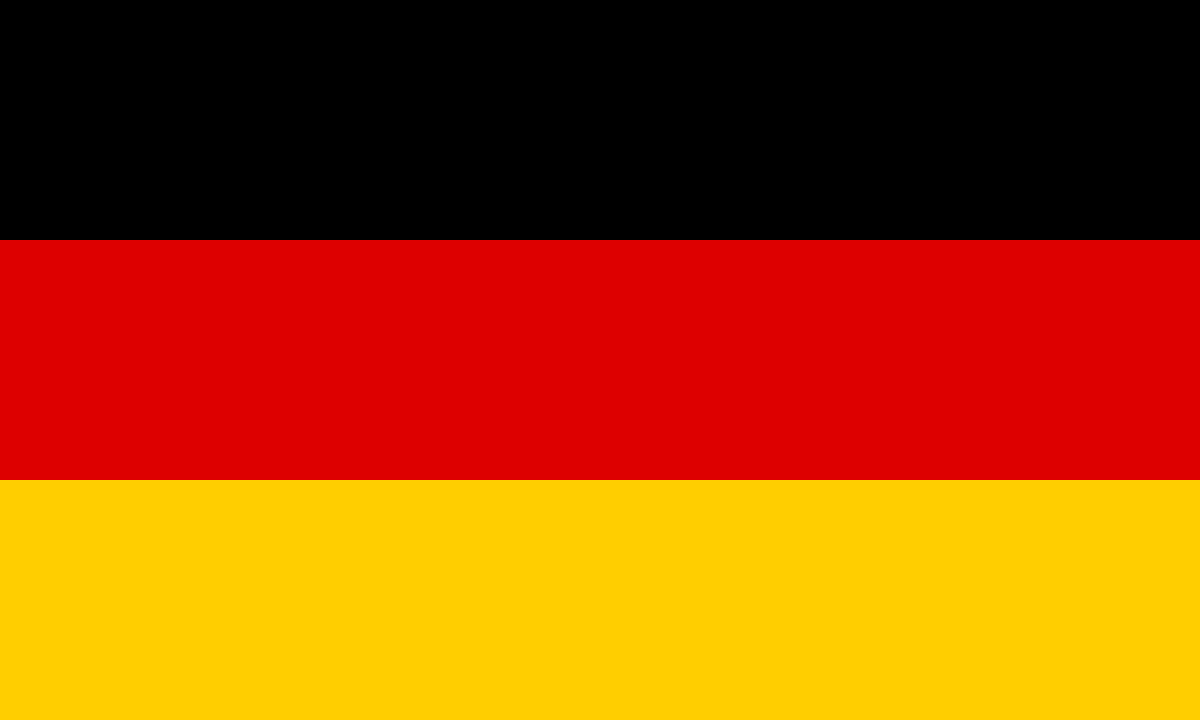 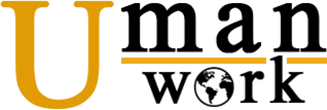 Carsten’s Farm
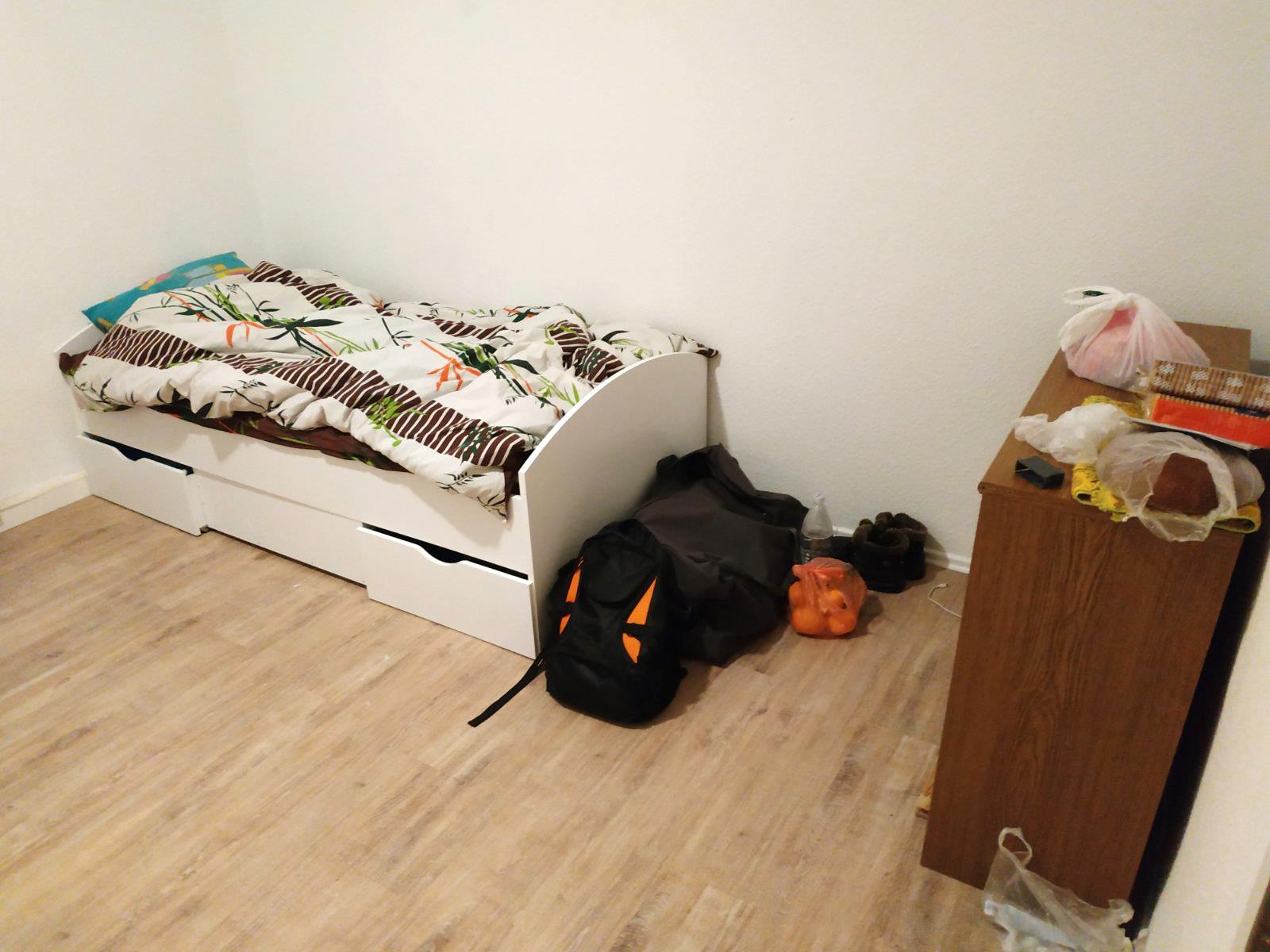 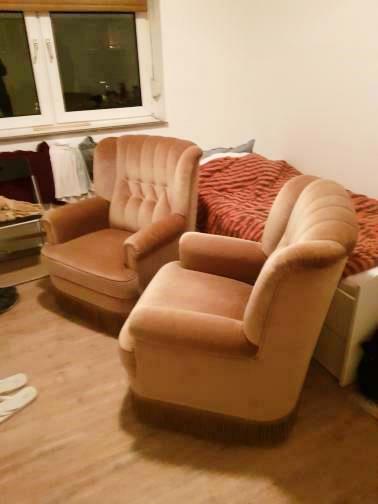 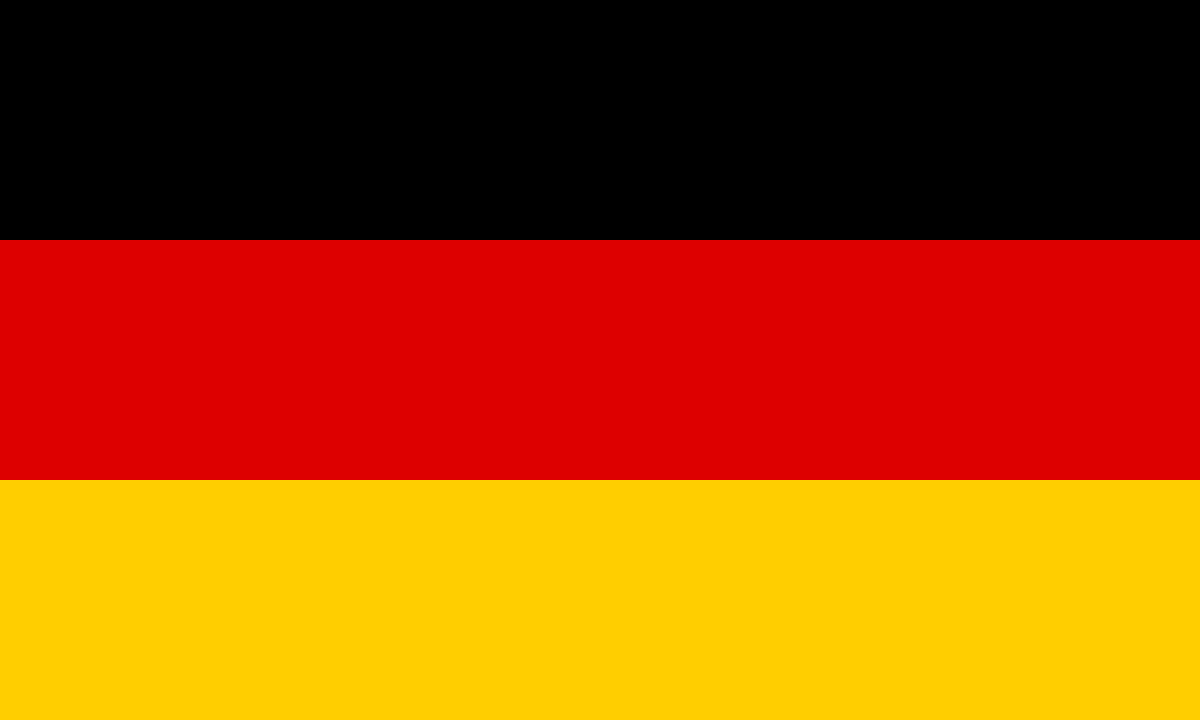 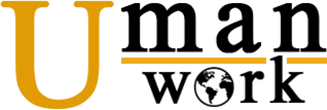 Carsten’s Farm
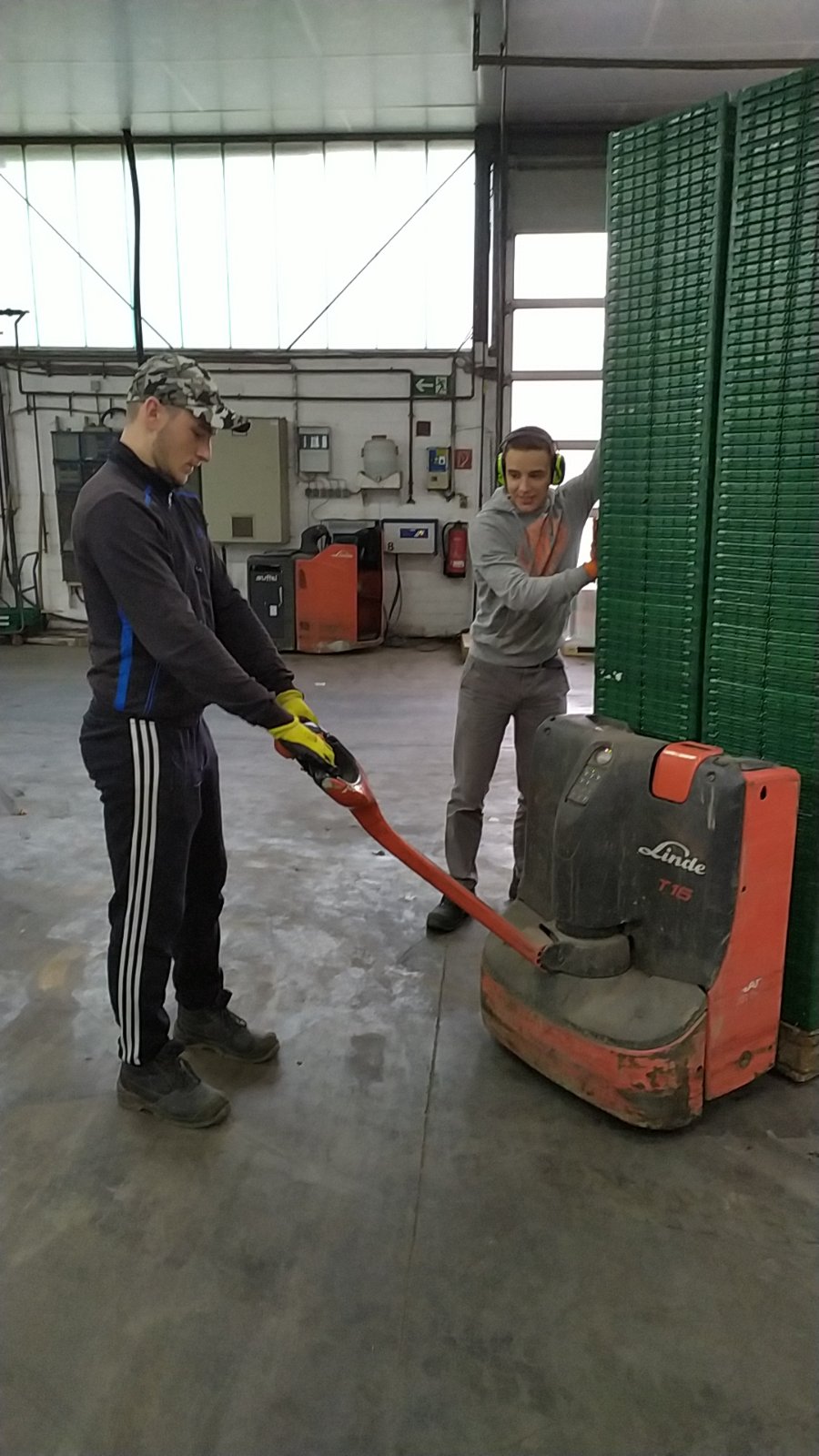 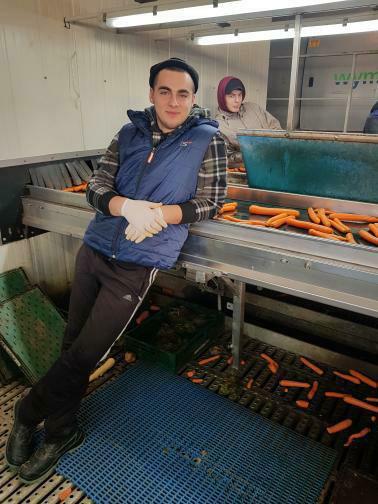 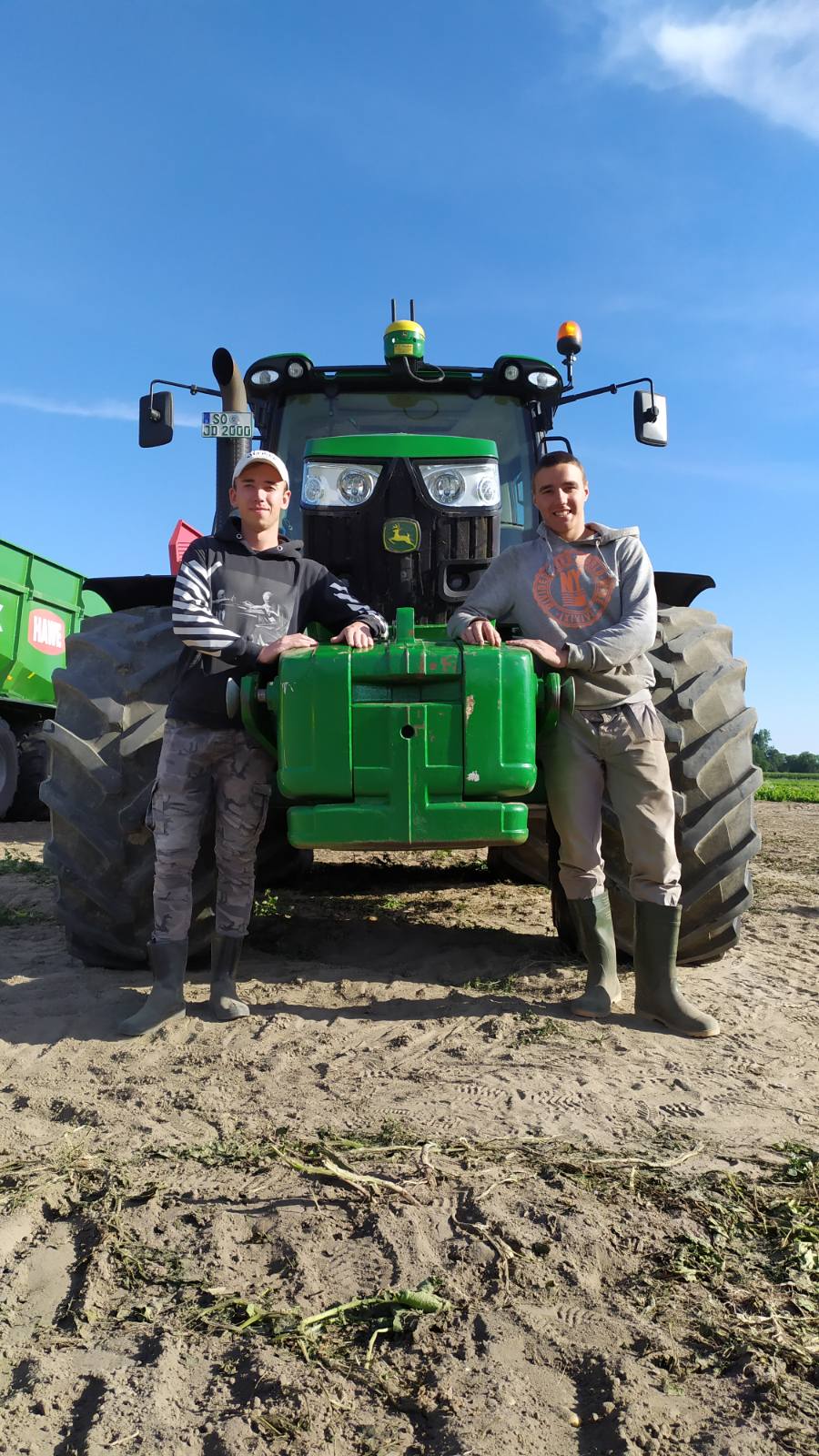 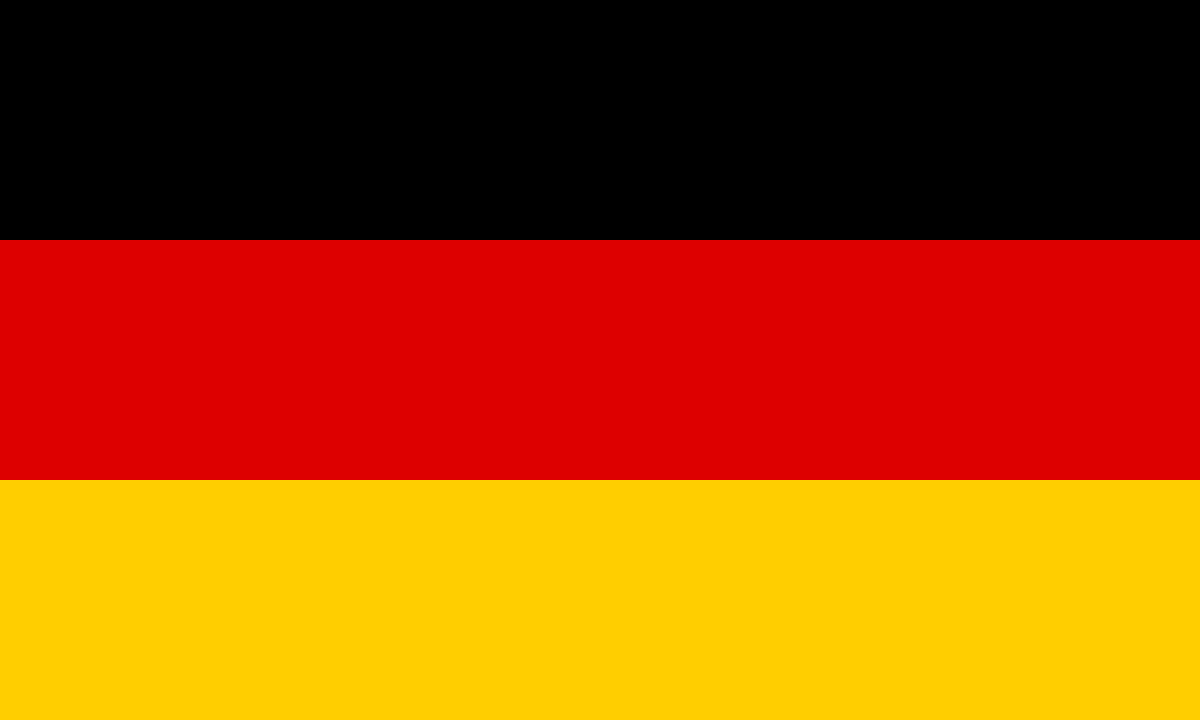 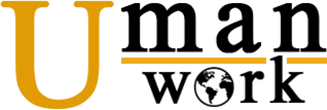 Наші ферми: Hinerk’s Farms
Молочна ферма
Основний вид діяльності- догляд за тваринами (доїння, годування, вигін/загін худоба, часткова робота на техніці).
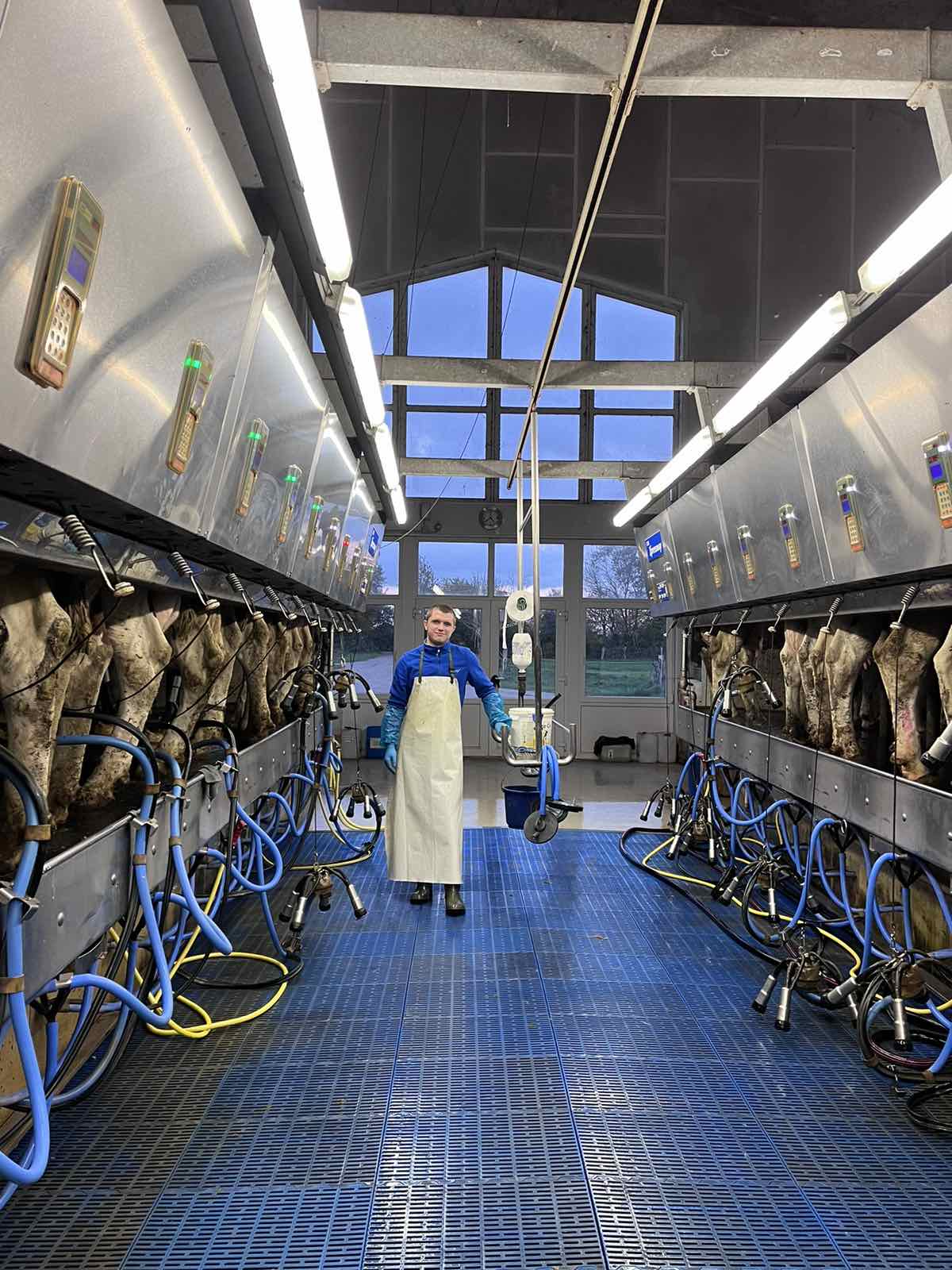 Умови проживання:
Проживання на території ферми. Вартість – 7 € за добу. В користуванні холодильник, душ, загальна кухня, посуд, Wi-Fi. Їжу потрібно готувати самостійно. Можна користуватись автомобілем фермера для поїздки в магазин.

Оплата:
Розмір стипендії за стажування складає 12 євро за годину мінус податки і оплати за проживання. 
Стипендія складає від 1300 євро в місяць (в середньому).
Hinerk’s Farms
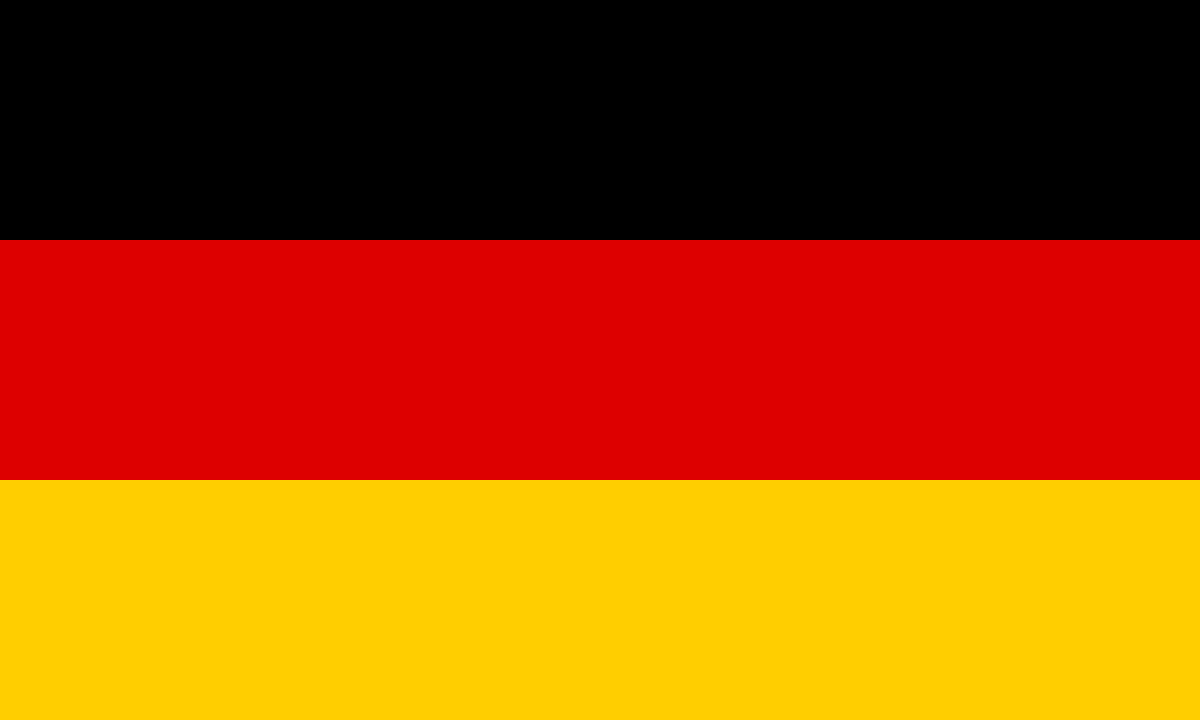 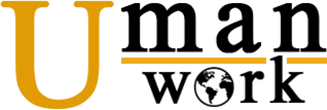 Наші розміщення: Lingen Hotel
Місто – Lingen, Німеччина.
В середньому – 6 календарних днів стажування на один тиждень, 10 годин на один календарний день. 
Прибирання та підготовка номерів, допомога на кухні, ресторані
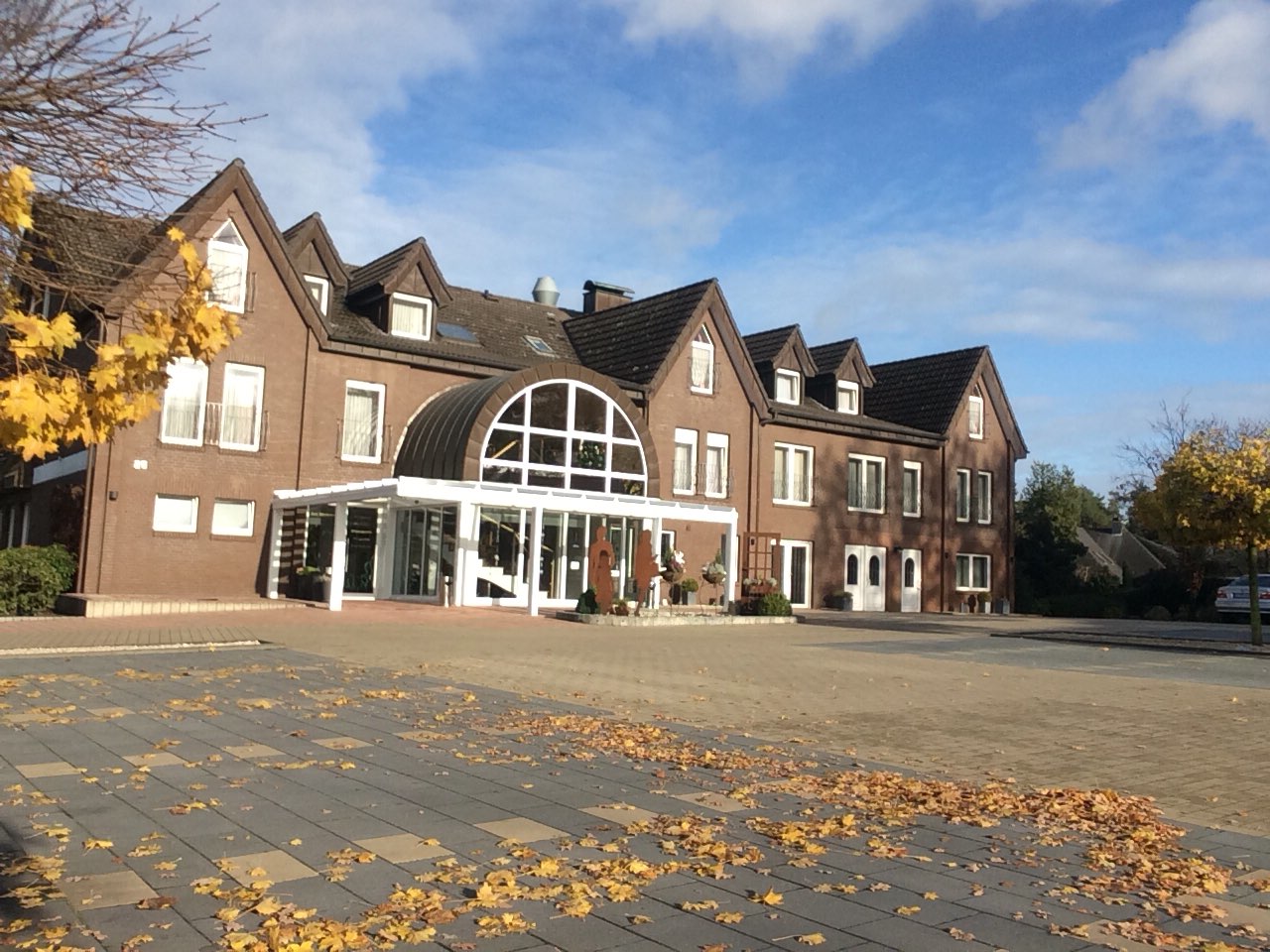 Умови проживання:
Проживання в готелі, вартість- 3,08 євро/доба. Надається ланч або обід, вартість – 3,30 € за добу. 

Оплата:
Розмір стипендії за стажування складає 12 євро за годину мінус податки і оплати за проживання. 
Стипендія в 2023 році складала 1700 євро в місяць
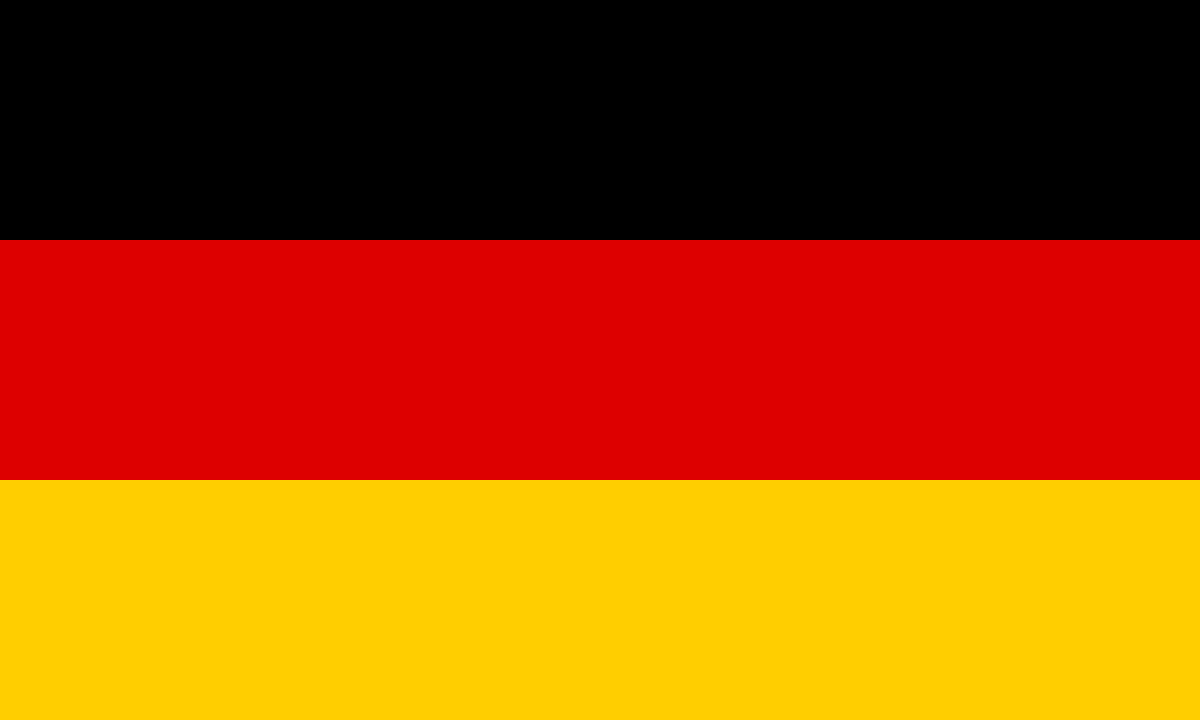 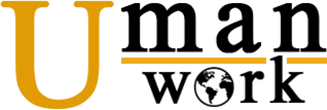 Lingen Hotel
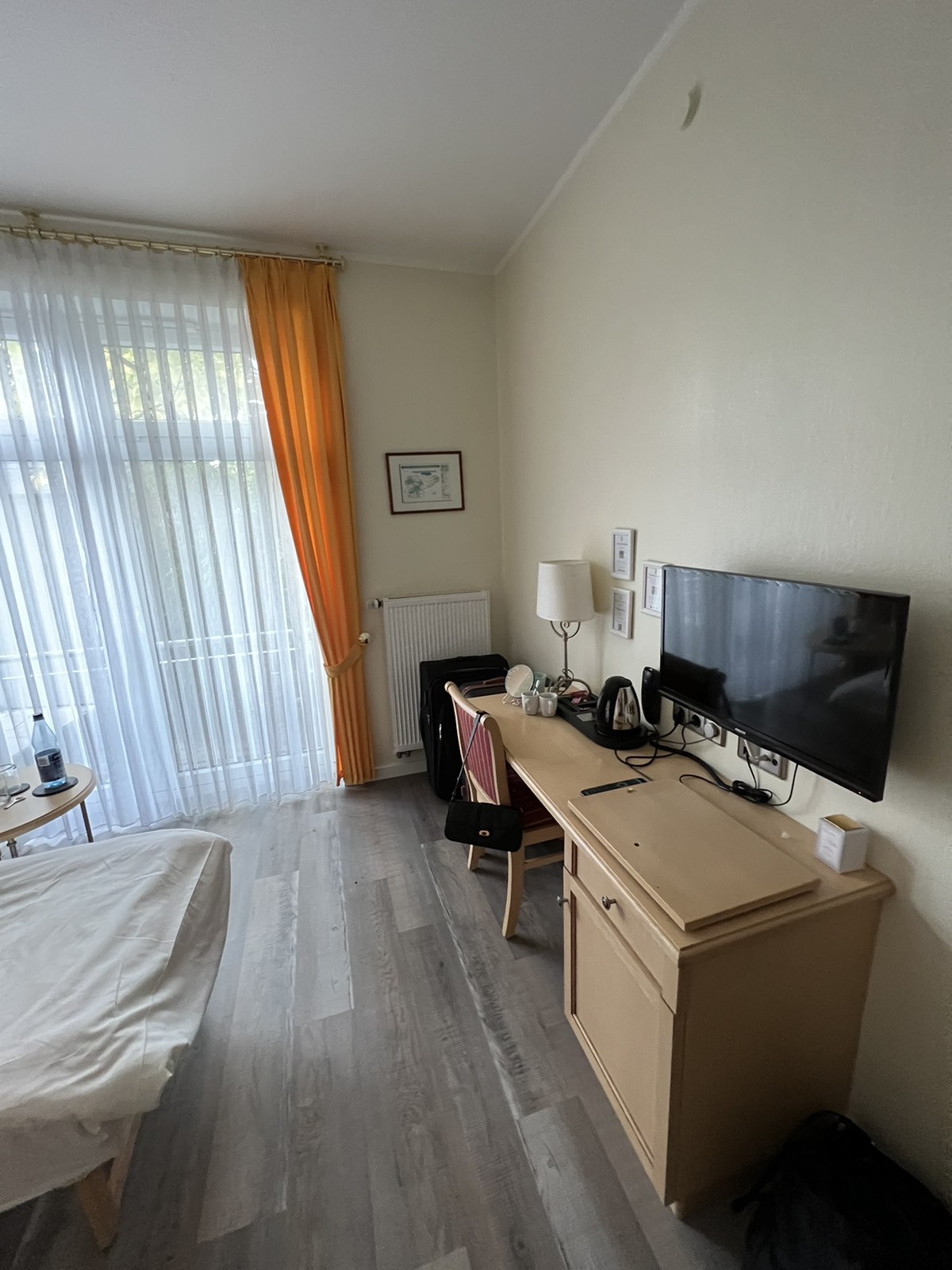 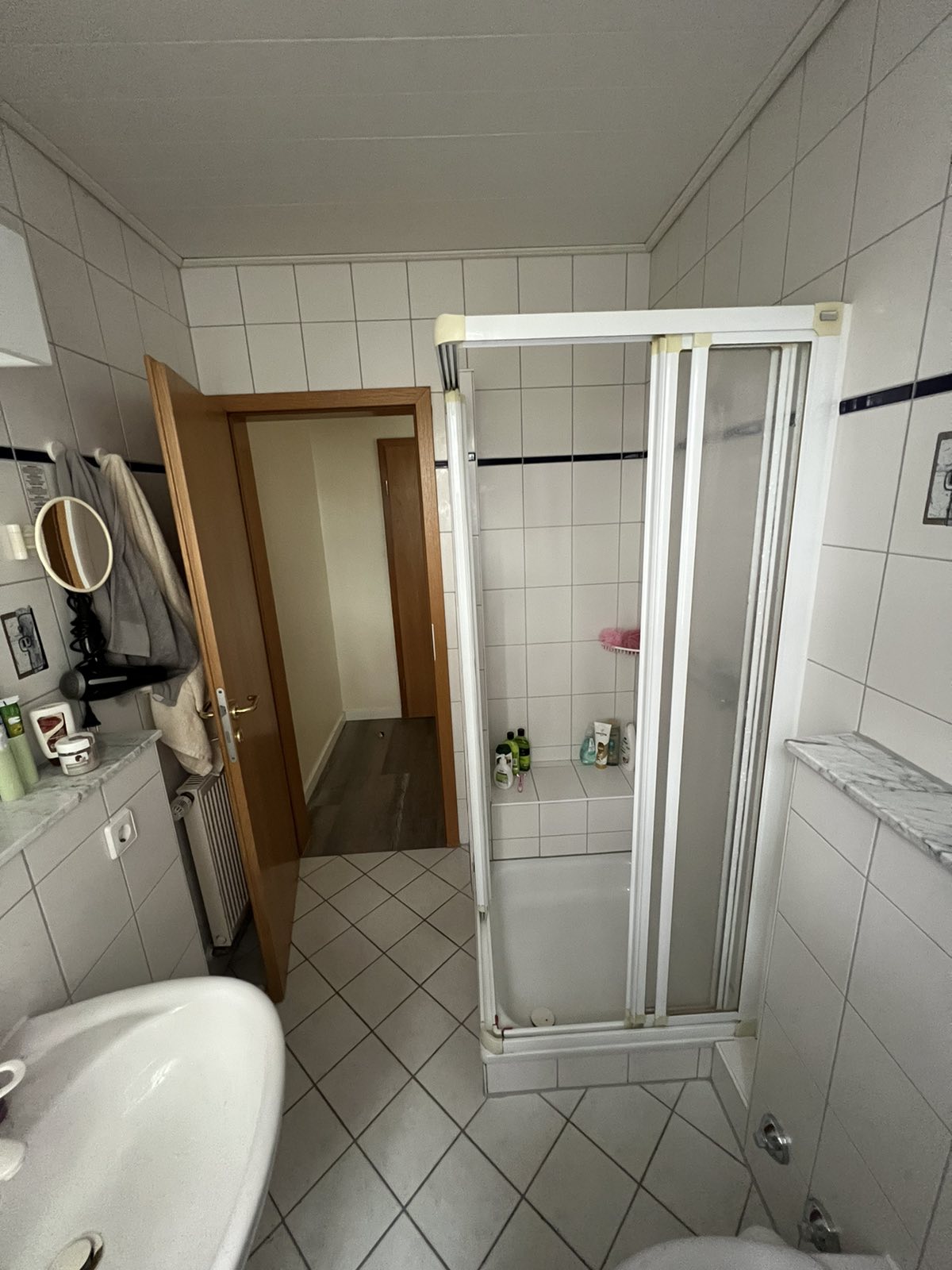 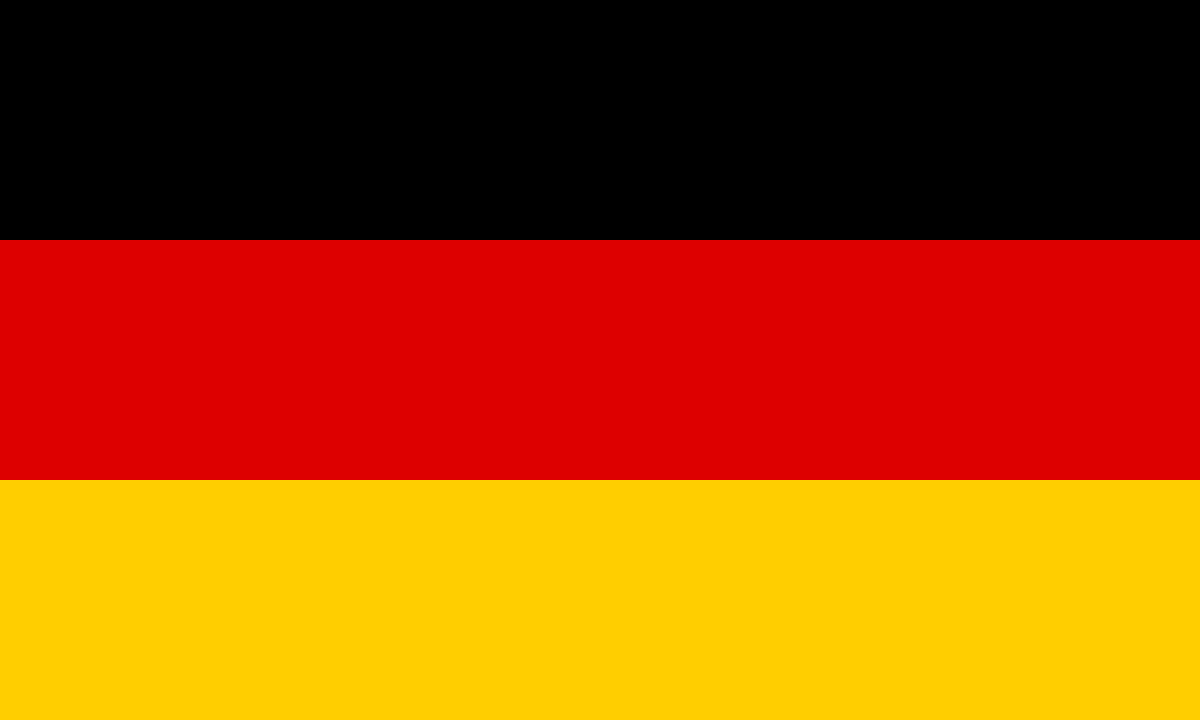 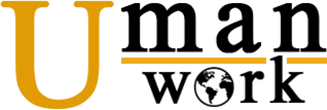 Lingen Hotel
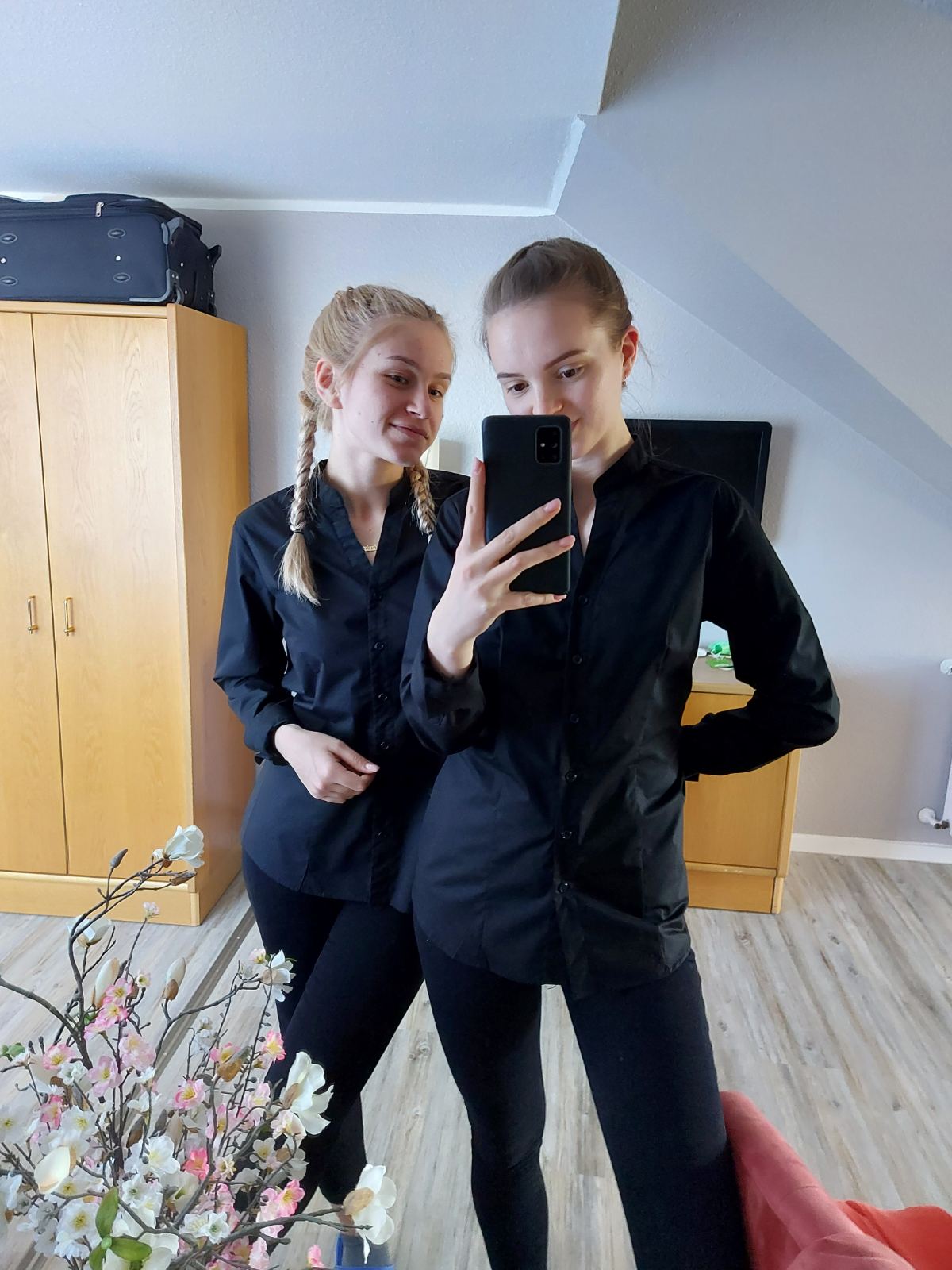 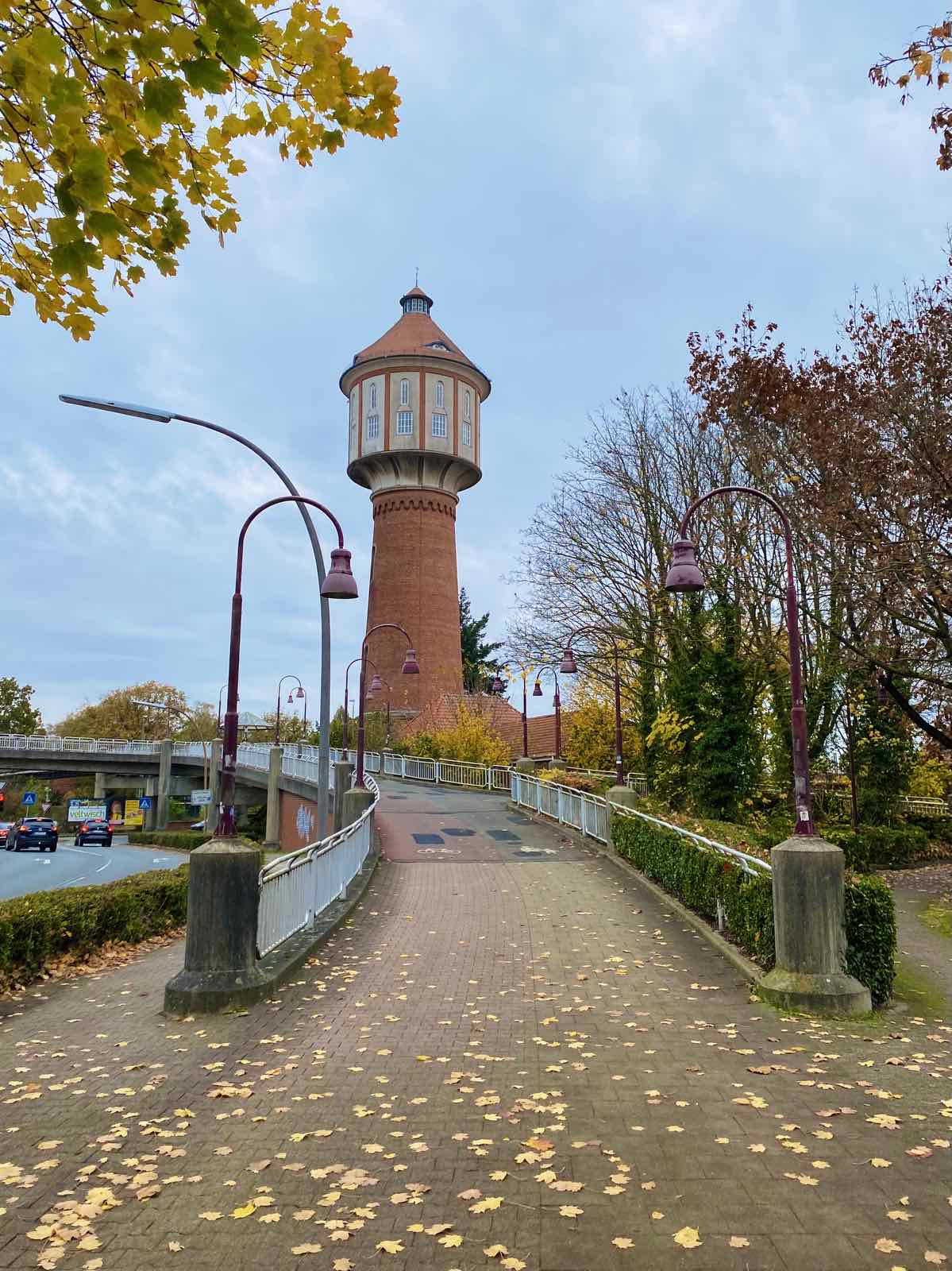 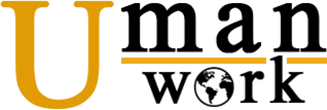 Проведи літо з користю,ВСТИГНИ ЗАПИСАТИСЯ НА РЕЄСТРАЦІЮ
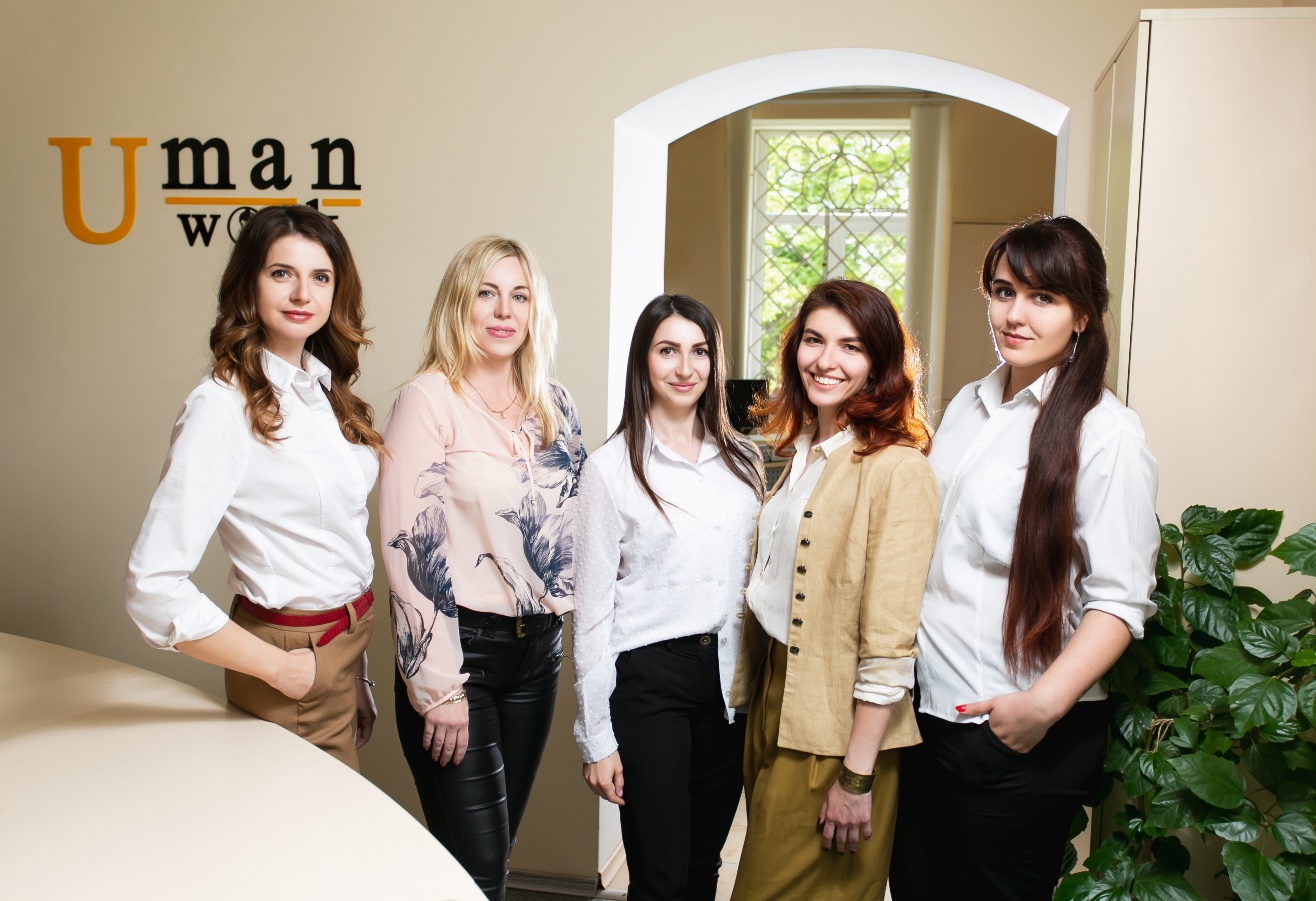 +380 98 845 6049                          
 +З80673464041      
+380 63 313 7677 
@UManWork.Agency
@uman.work
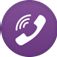 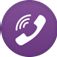 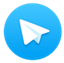 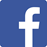 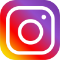